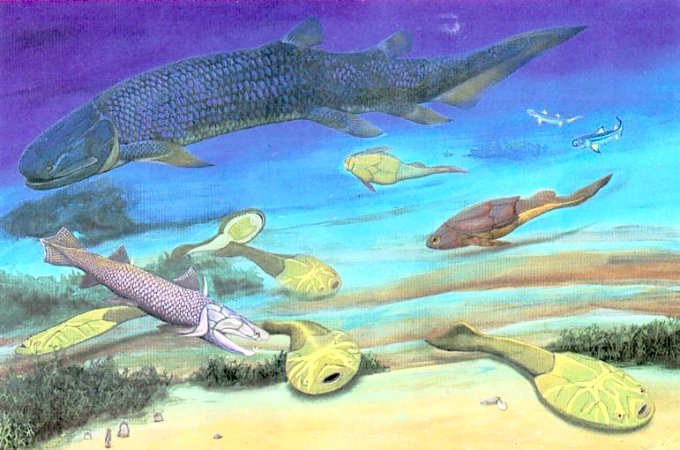 The Vertebrate Story, Part one
BIOL 495 – Chapter Three
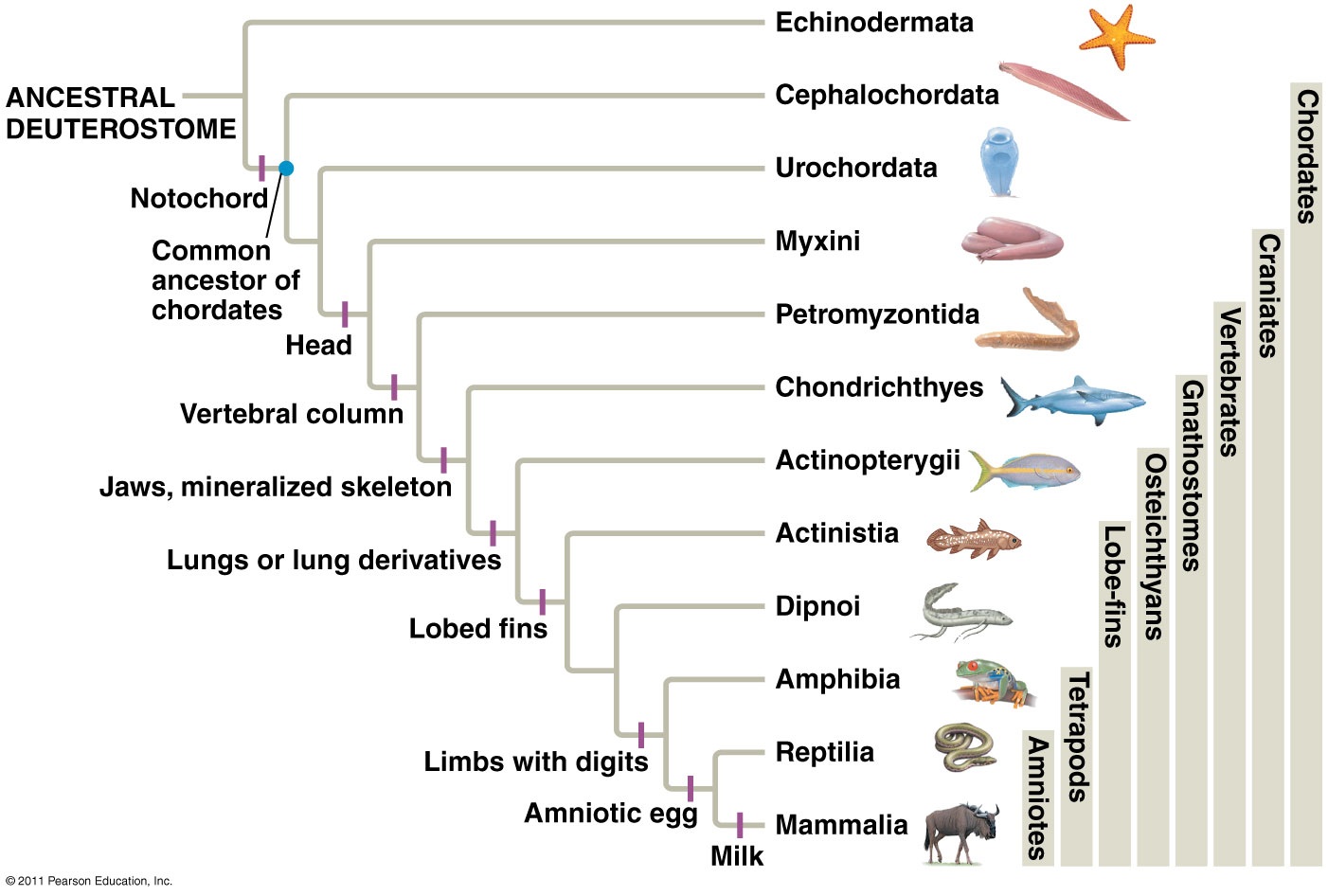 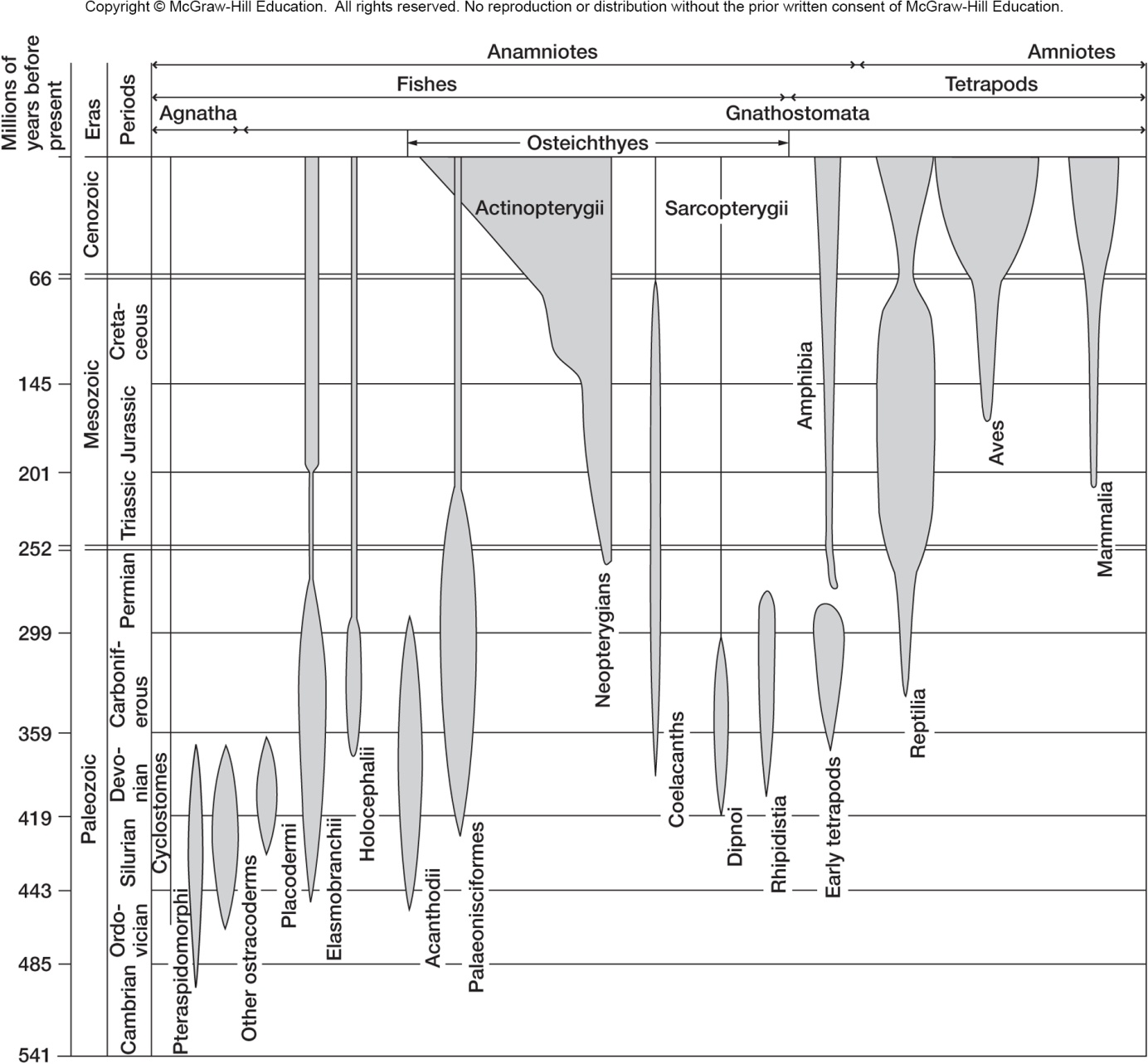 Vertebrate Innovations
Vertebral Column


Cranium
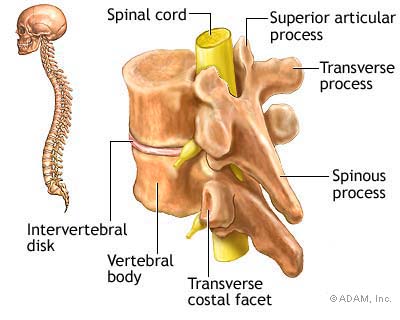 Vertebral Column
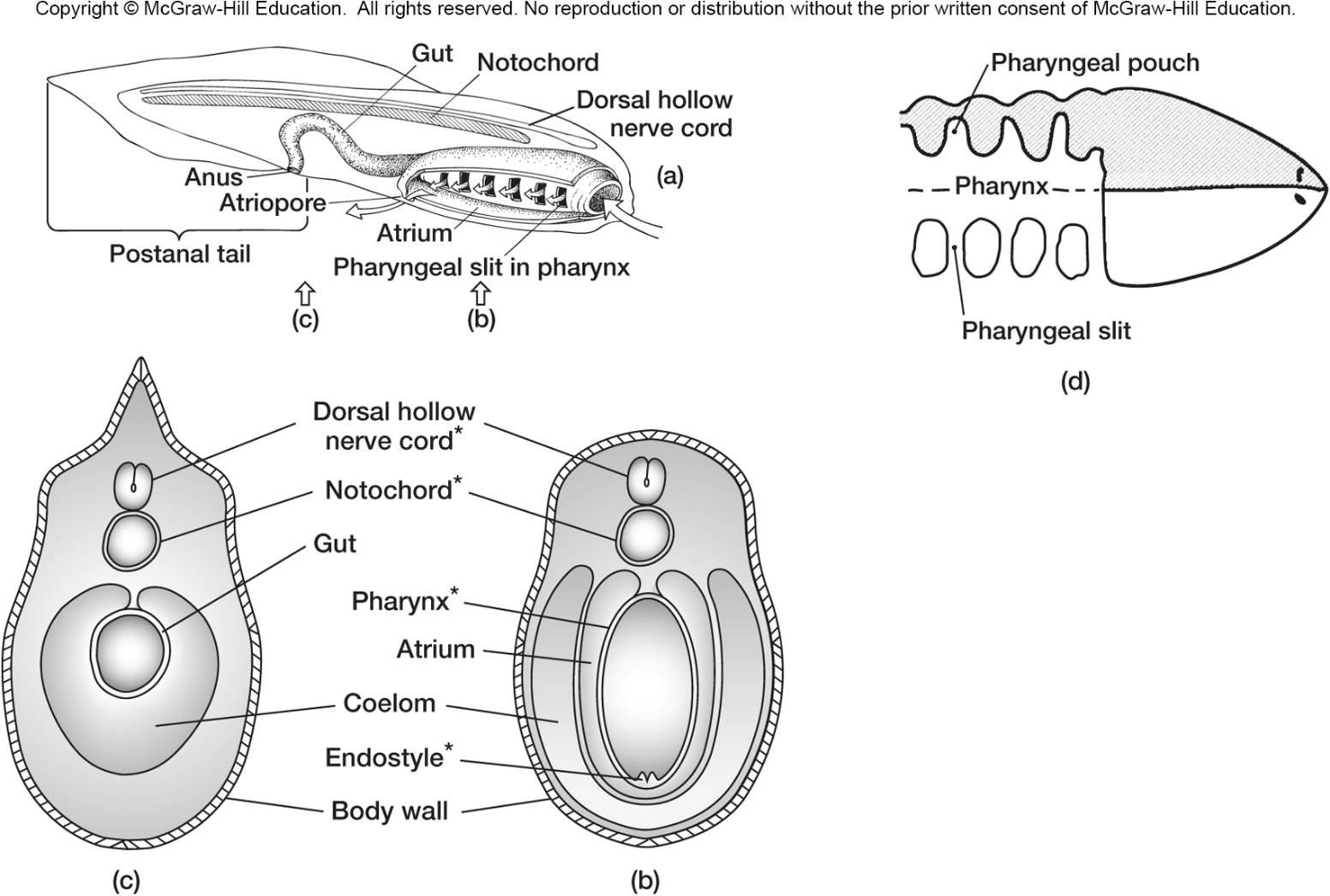 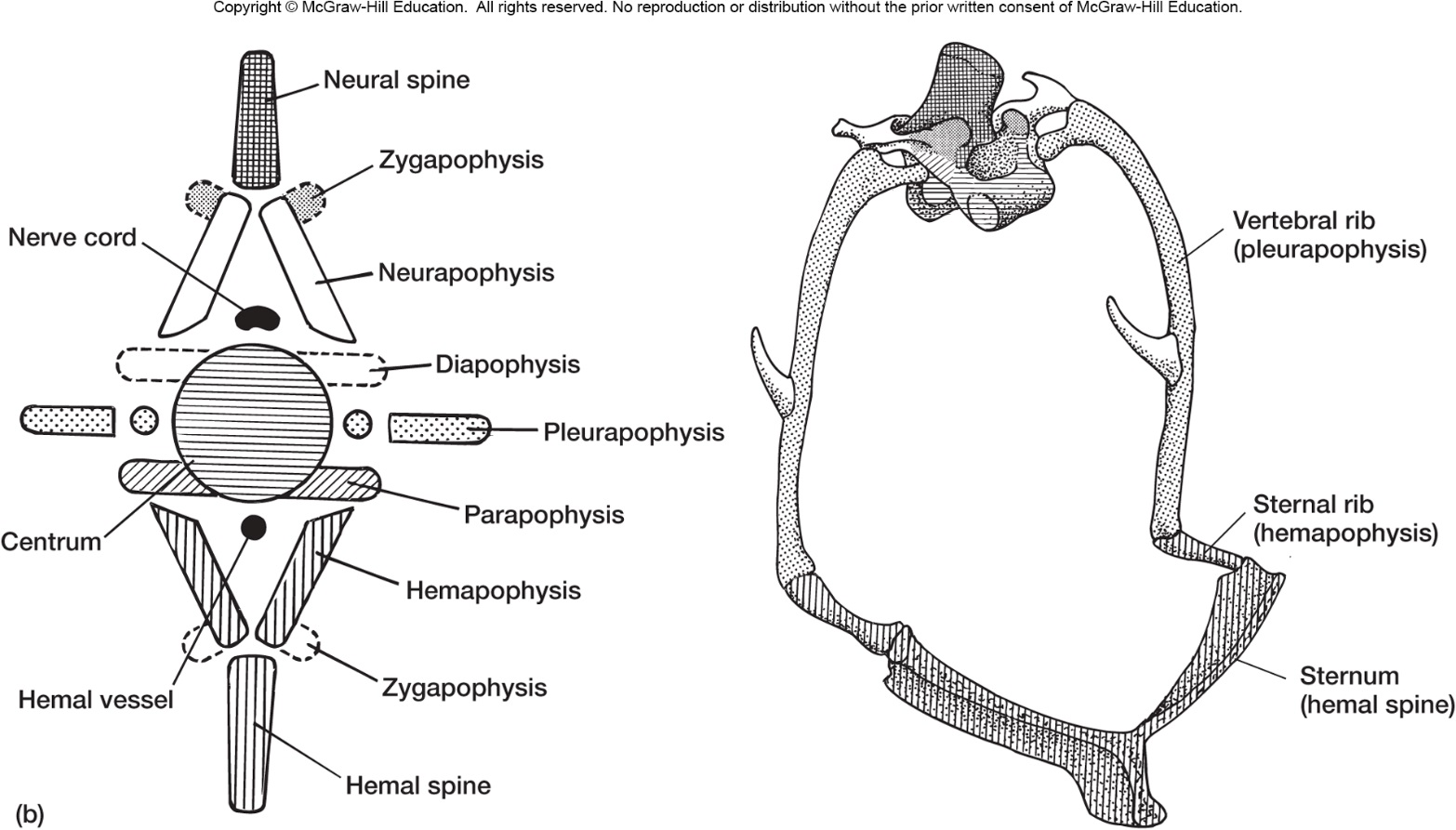 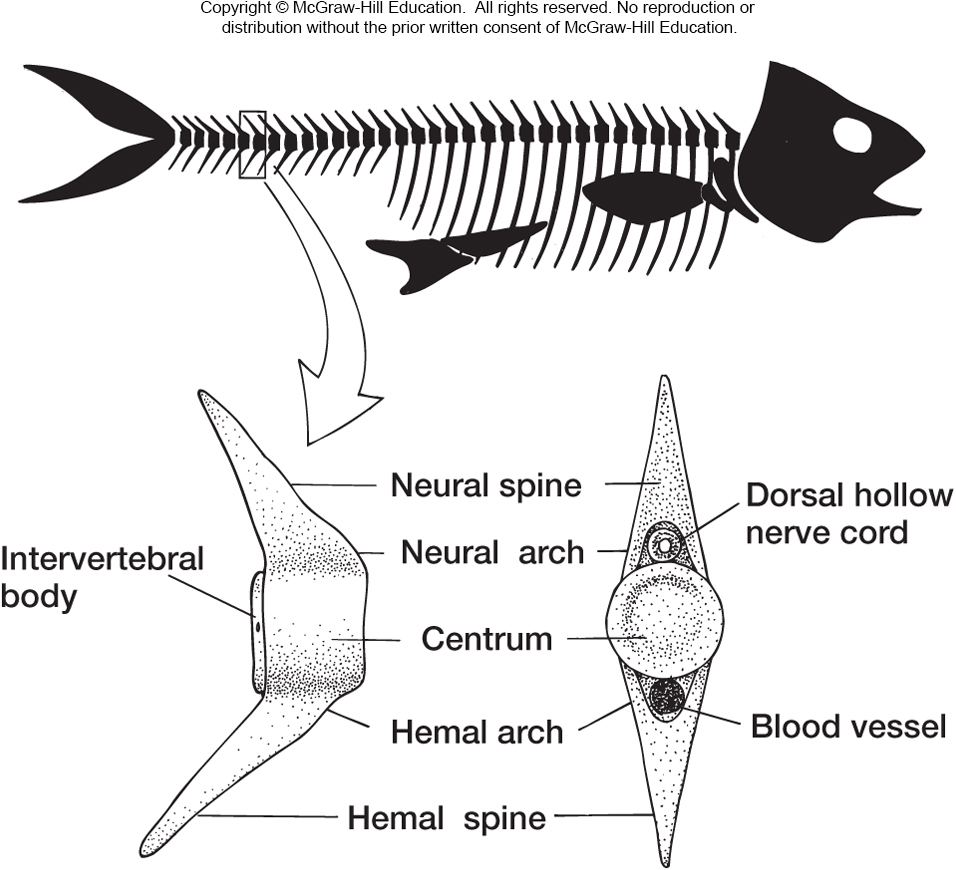 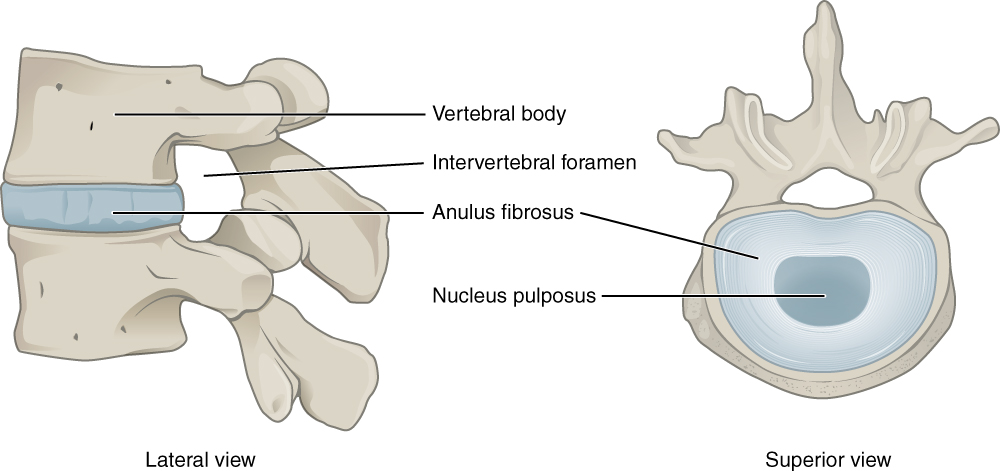 Cranium
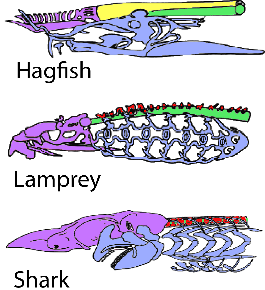 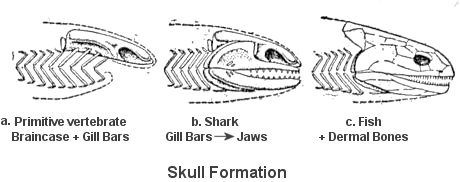 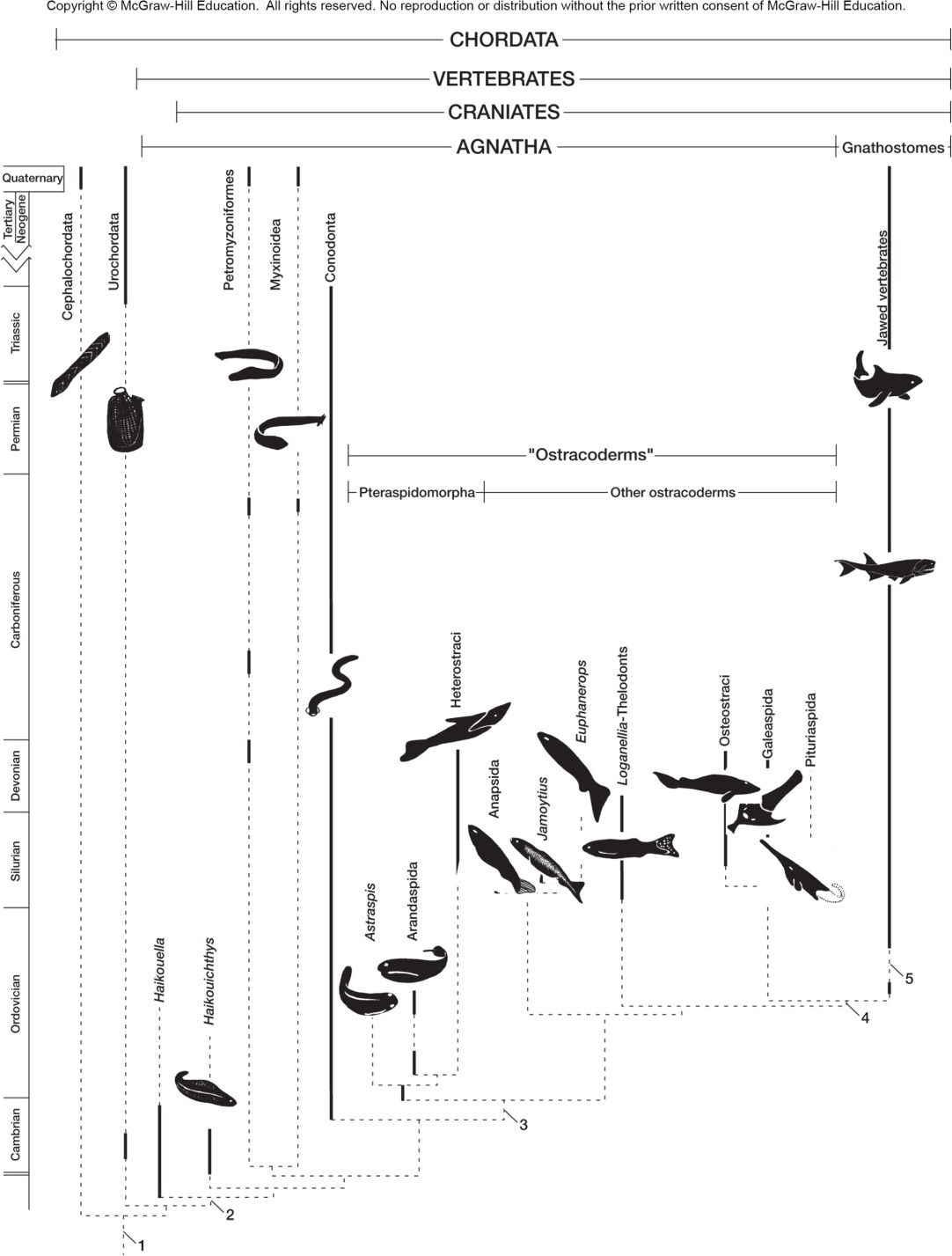 Vertebrate Phylogeny
Jawless fishes - Living
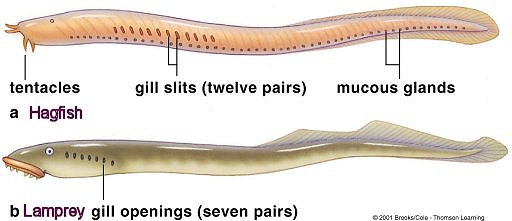 Hagfish – Myxinoidea
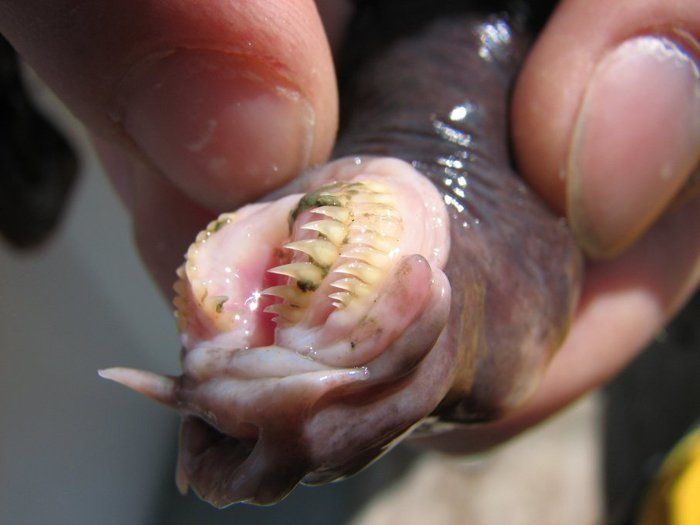 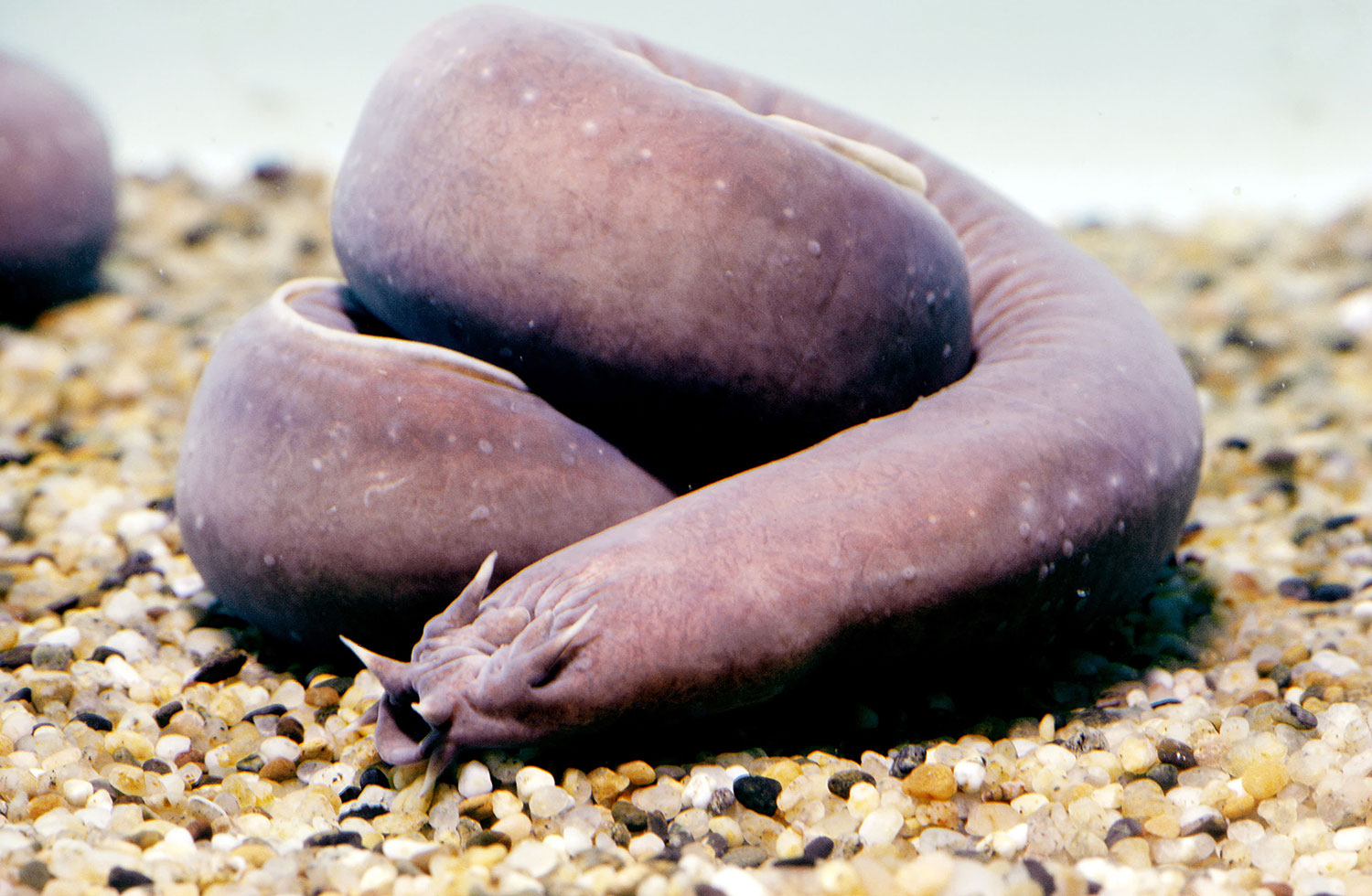 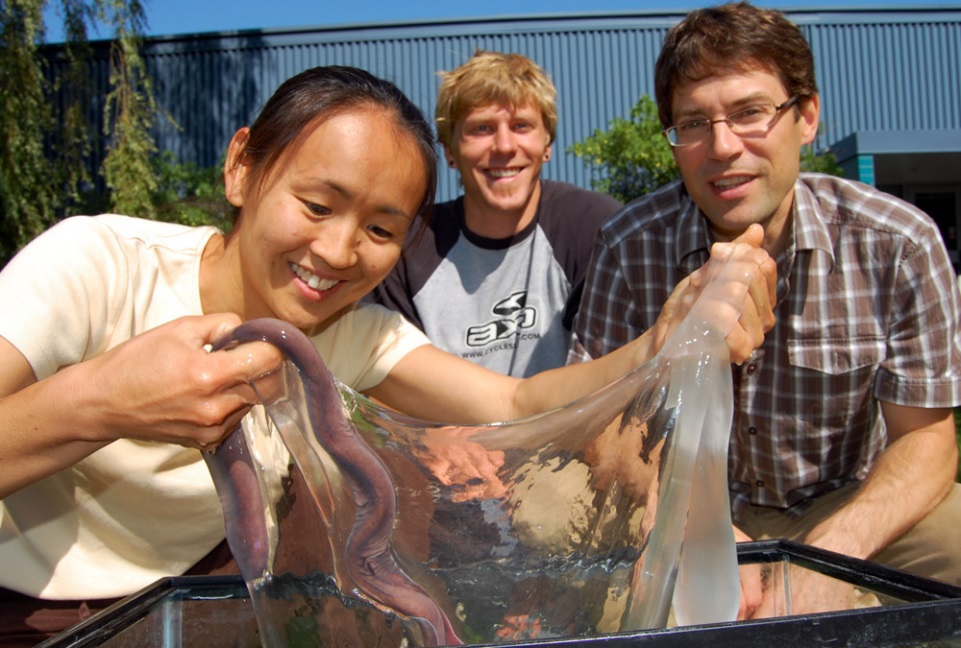 77 Species!
[Speaker Notes: Deep sea mud burrowing. All salt water. Body same comp as salt water. Not herms really, if eggs]
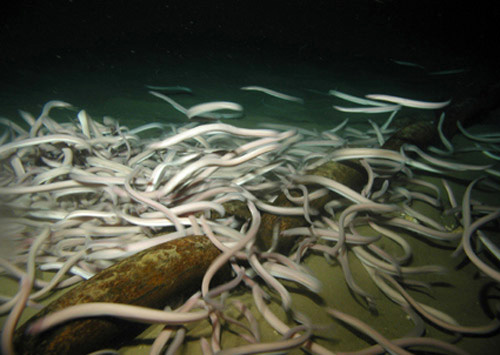 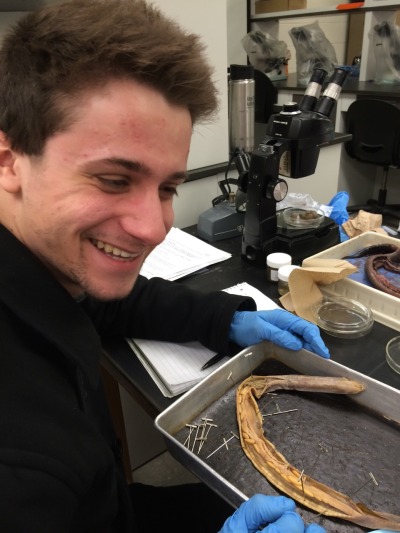 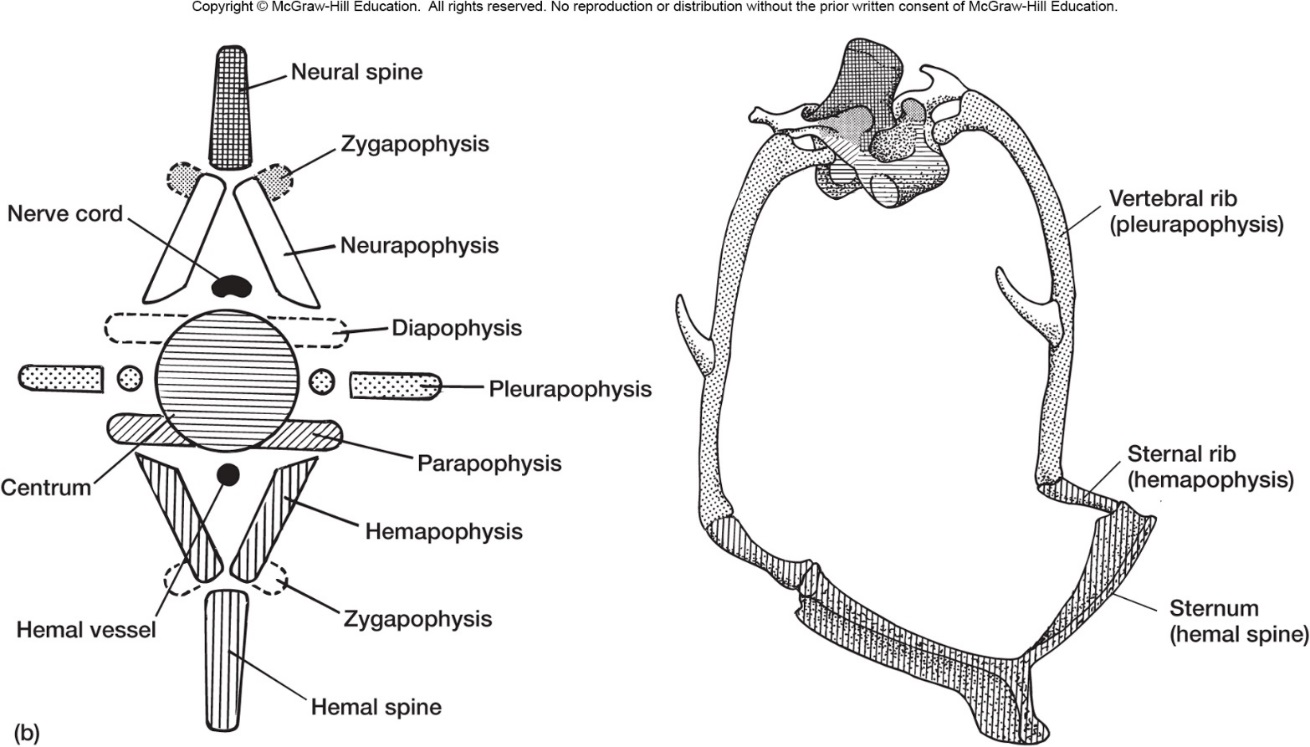 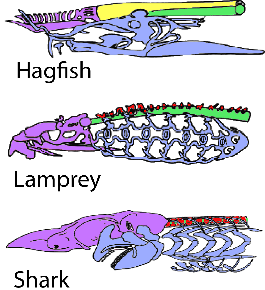 Lamprey - Petromyzoniformes
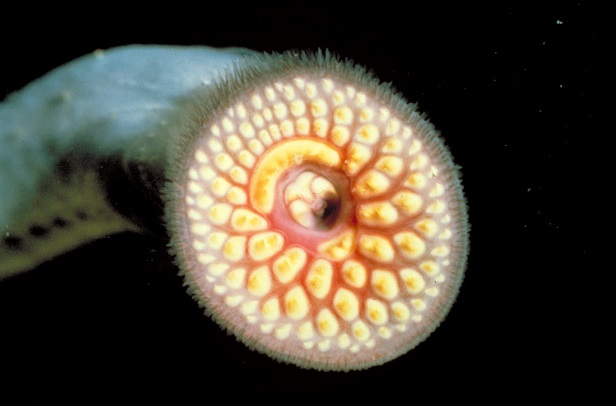 39 Species
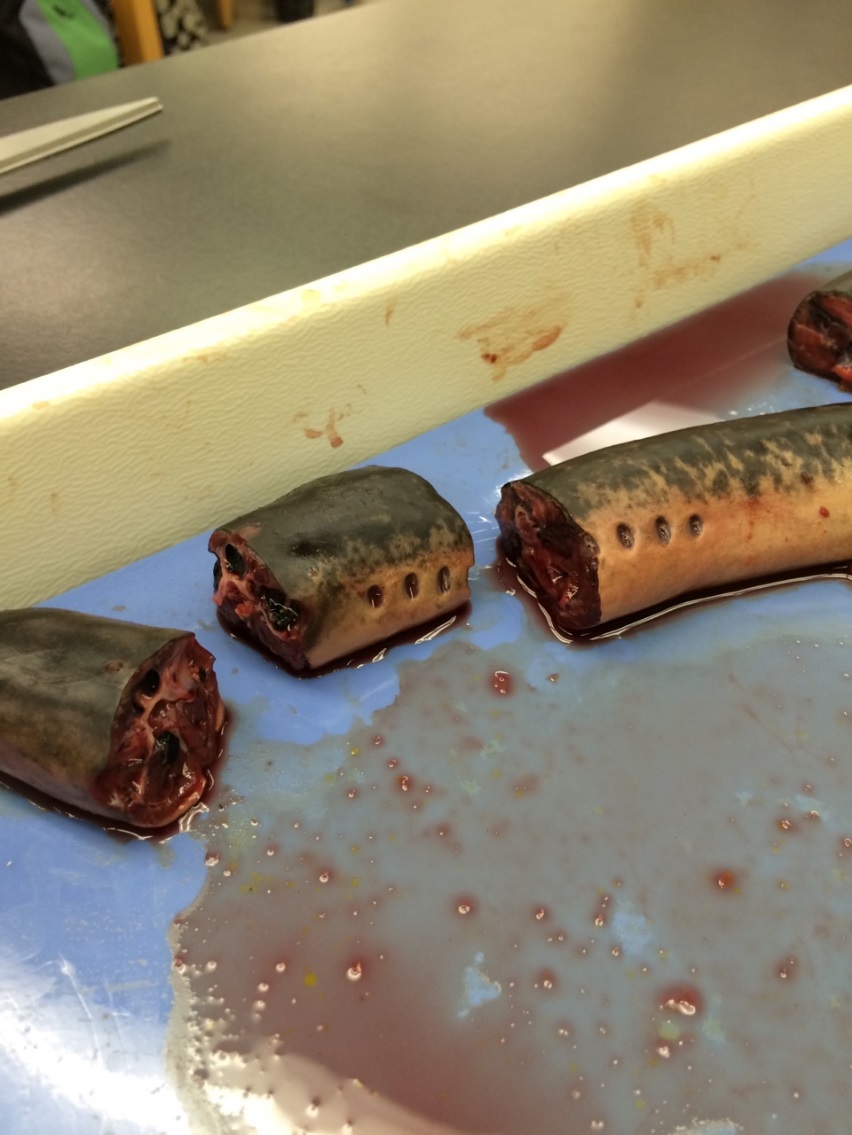 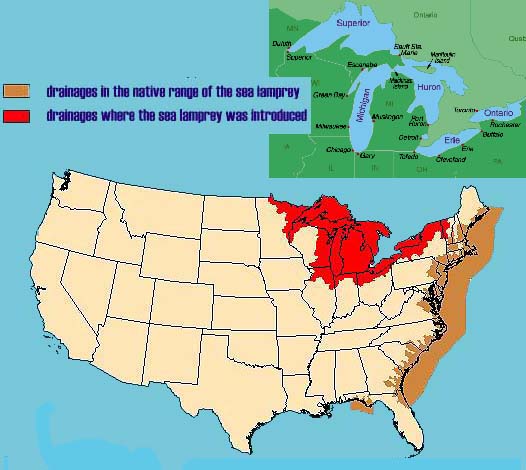 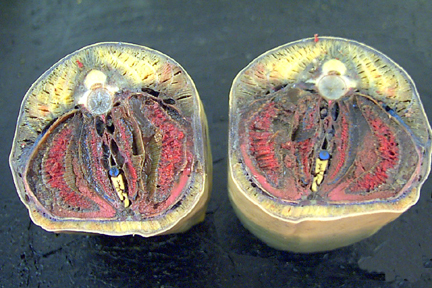 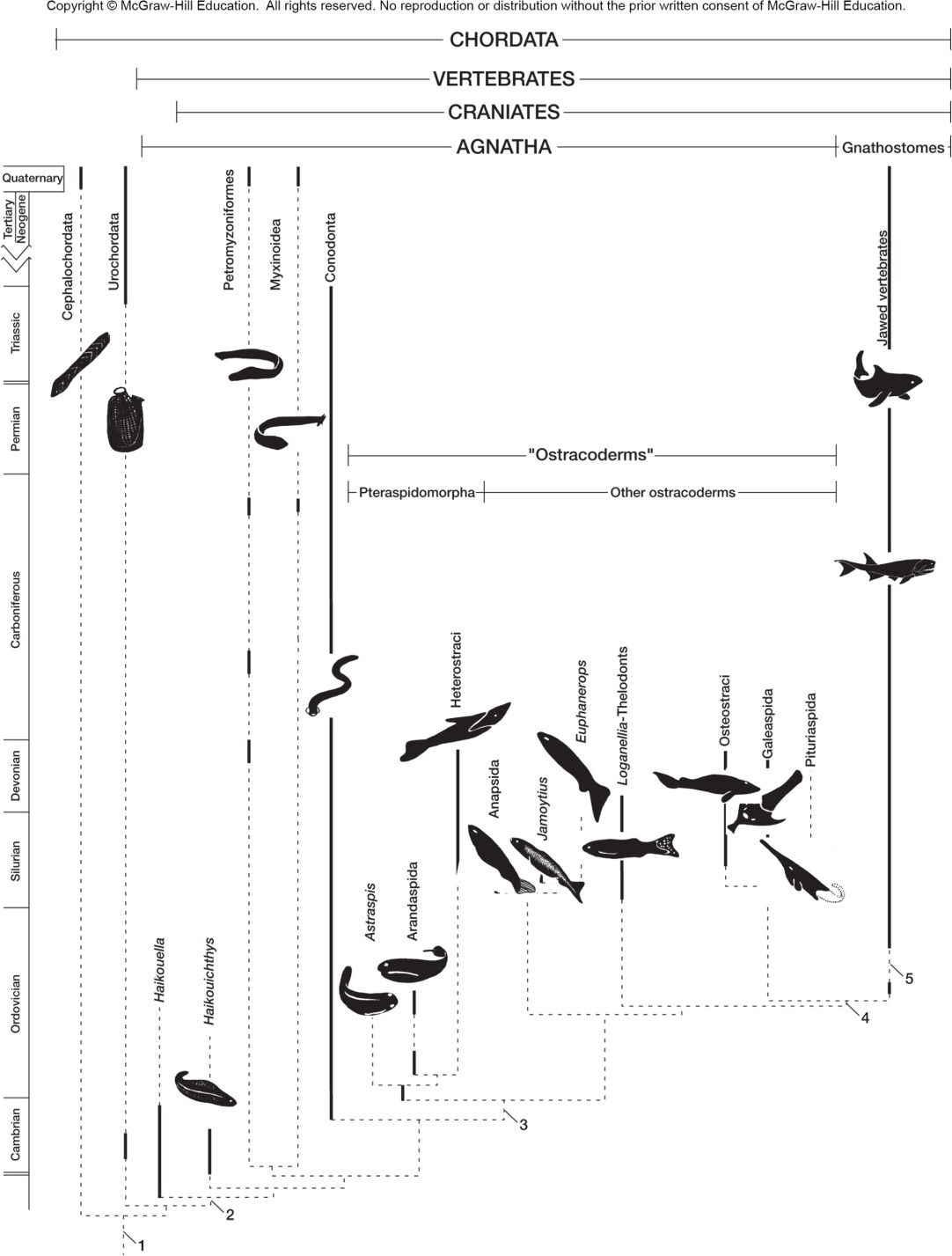 Cyclostomes = Lamprey + Hagfish
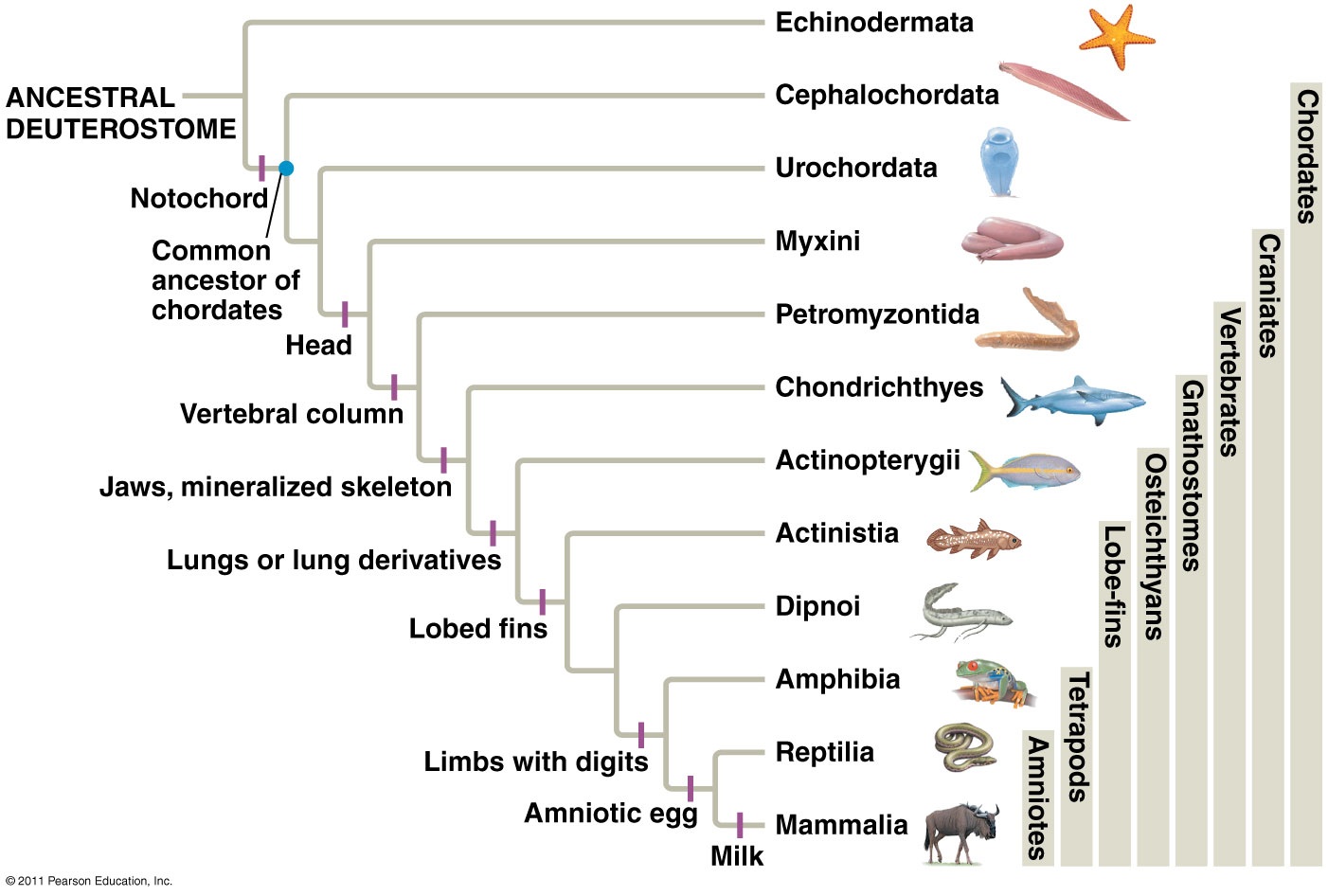 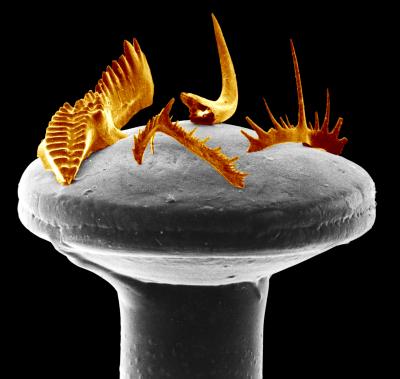 Fossil Agnathans - Conodonts
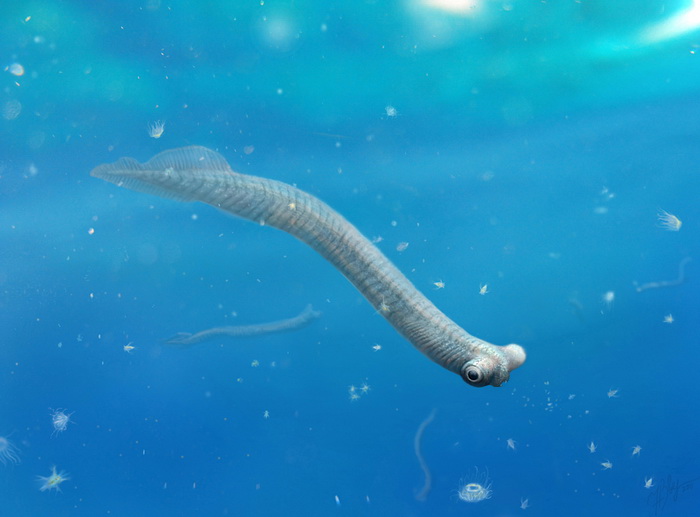 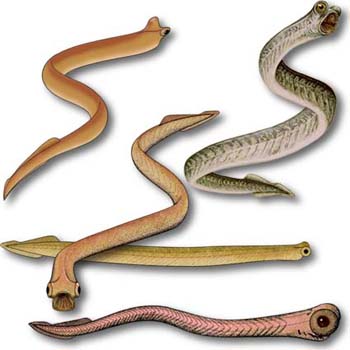 Cambrian to End Triassic ~ 500 to 200 Ma
Myomeres, notochord, postanal tail, dorsal nerve cord, pharyngeal slits
Mineralized dental tissues – cellular bone
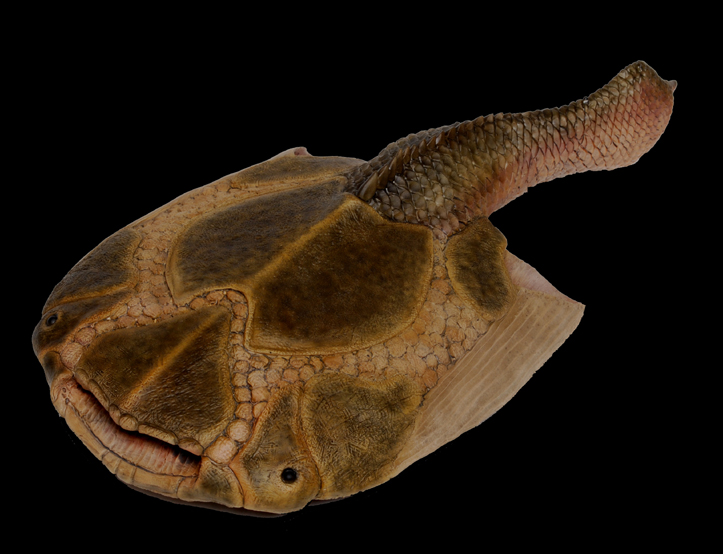 Fossil Agnathans - Ostracoderms
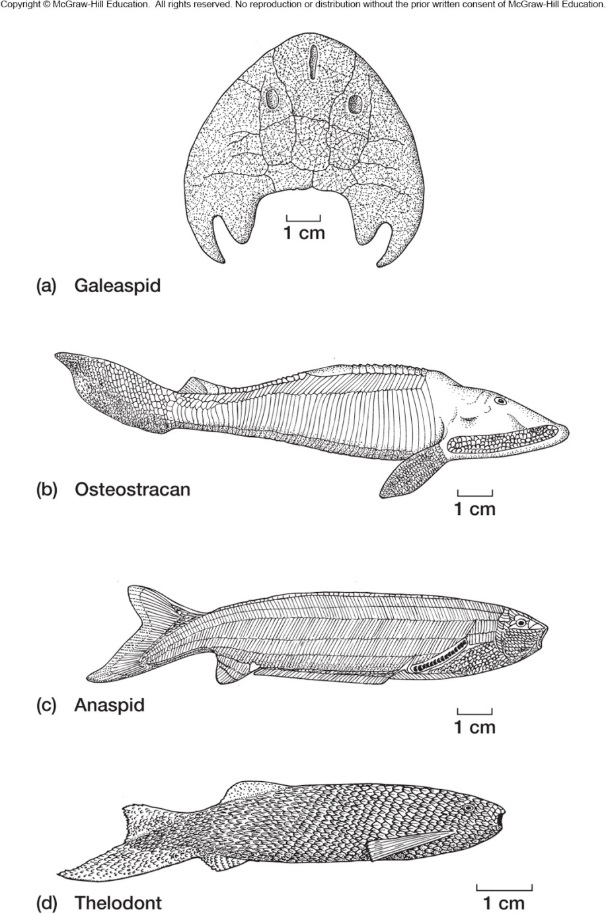 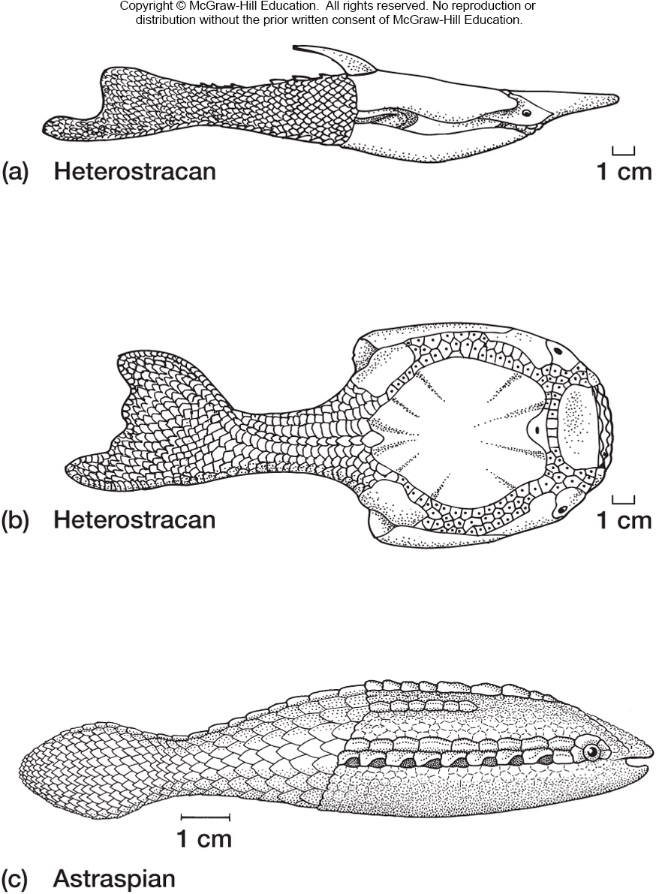 Ordovician to End Devonian ~ 470 to 370 Ma
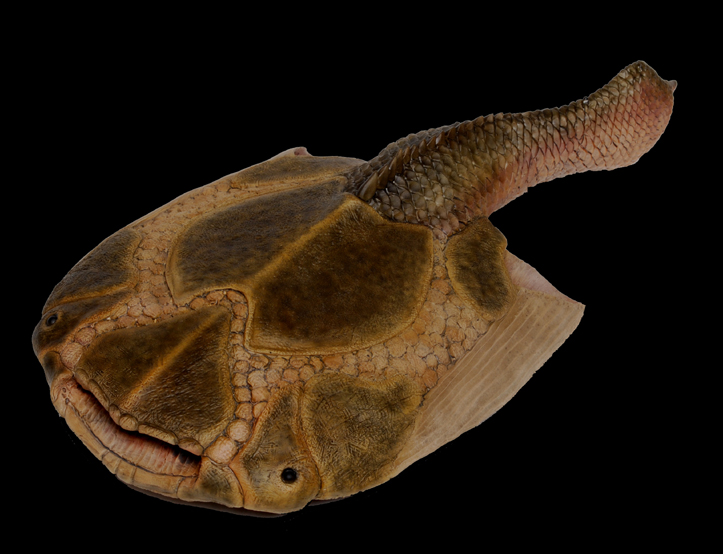 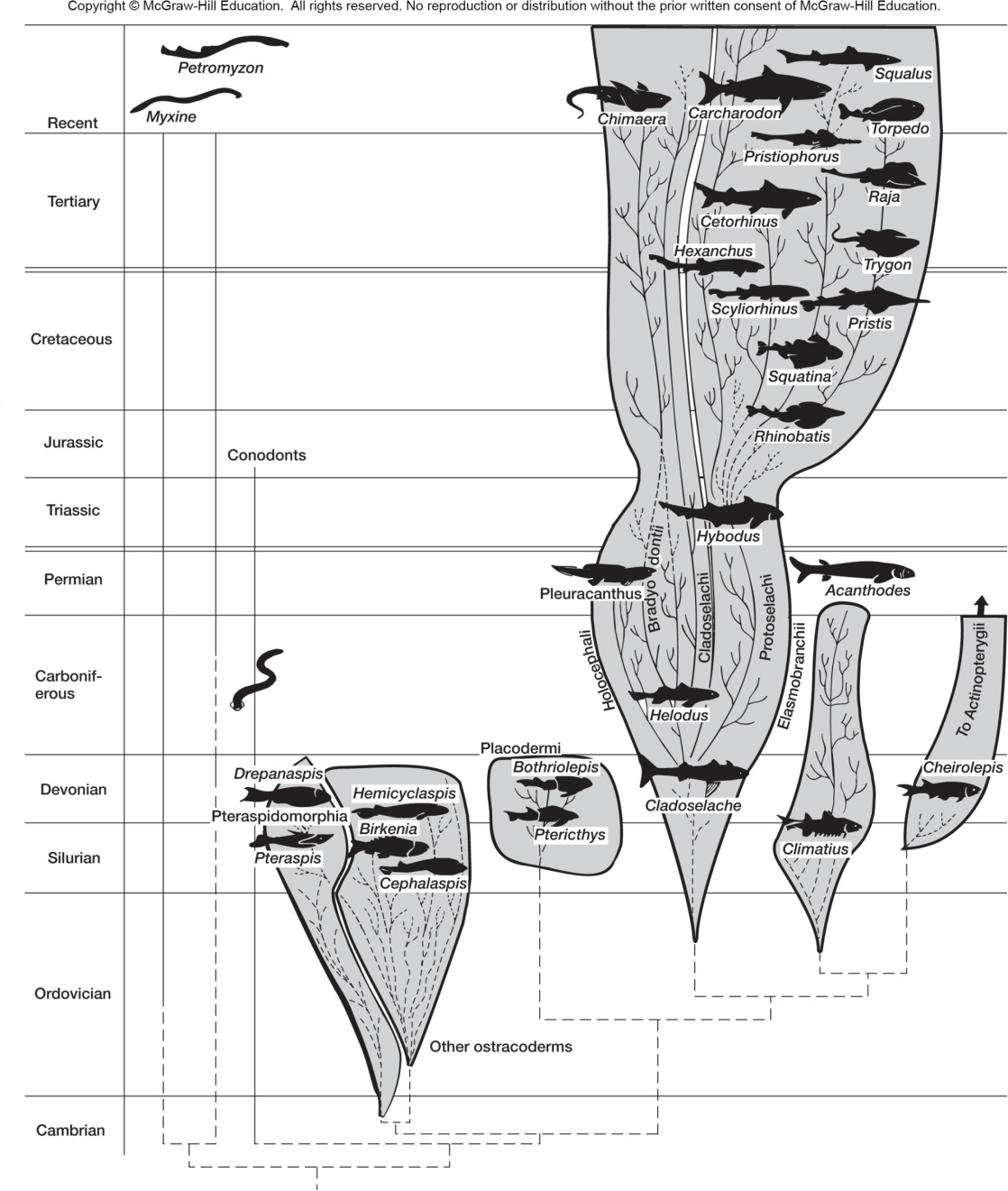 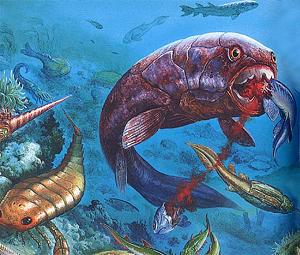 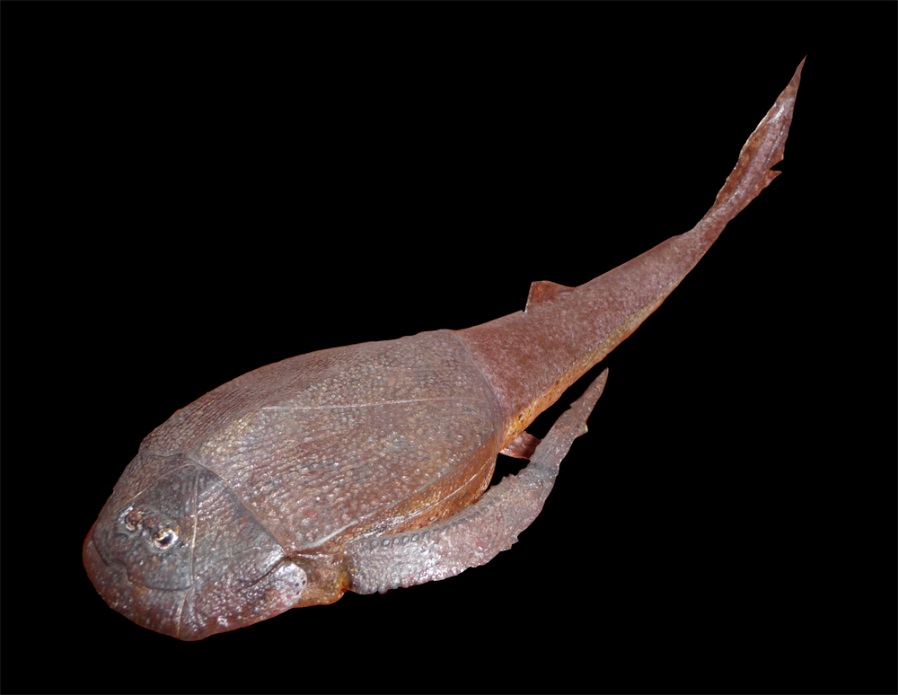 Placoderms – True Jaws Appear Silurian to Devonian ~ 440 to 370 MA
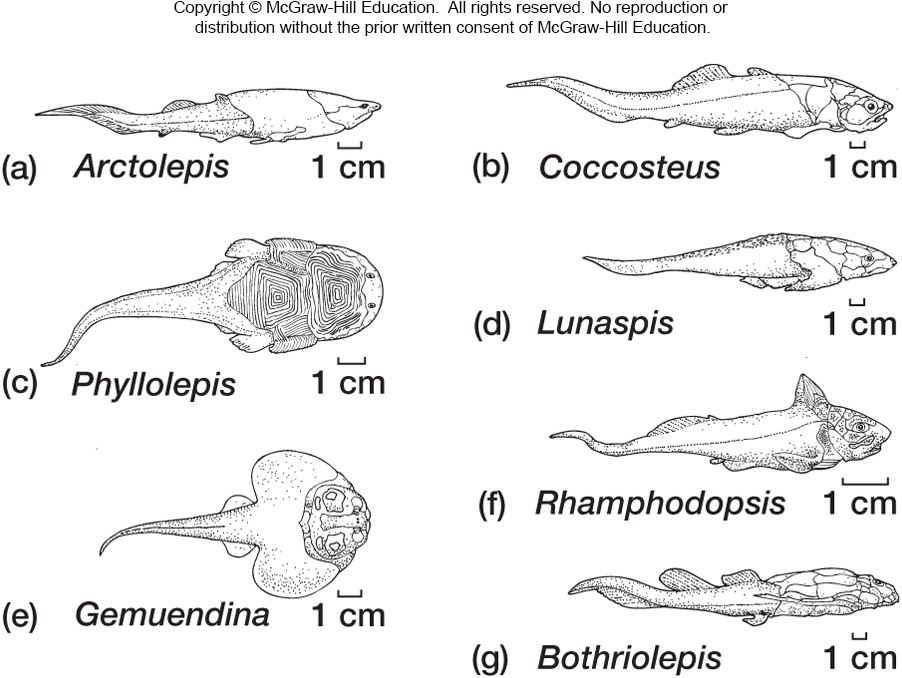 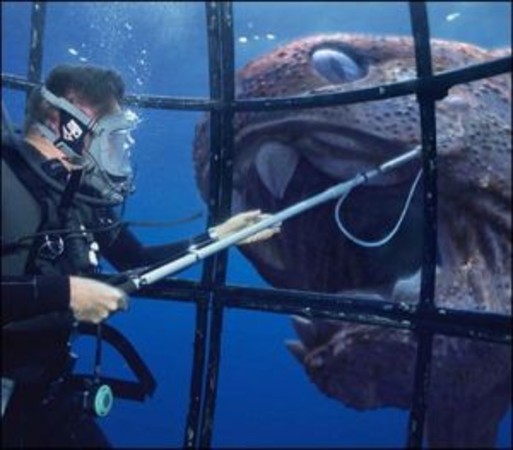 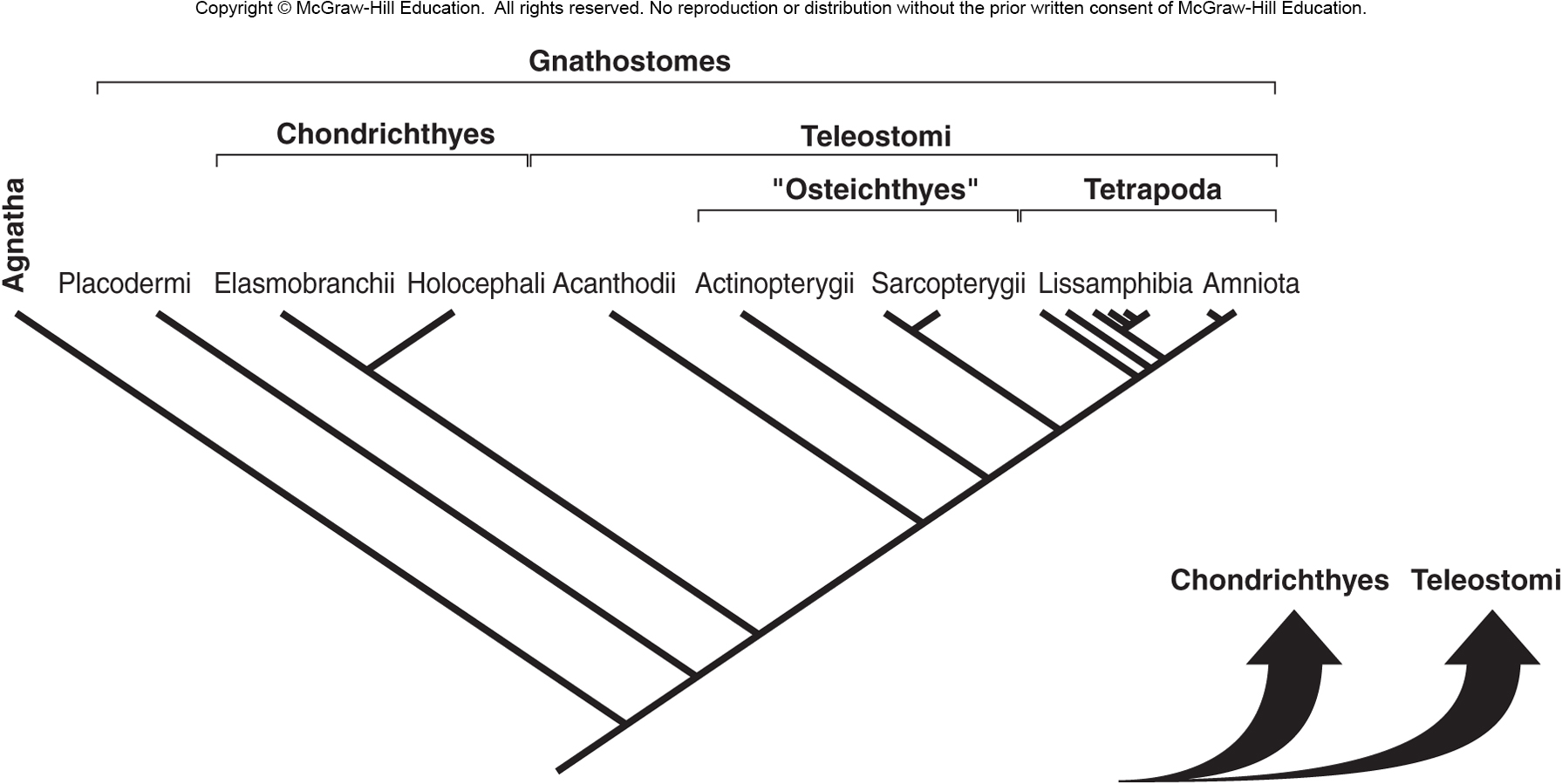 Placoderms replaced by sharks?
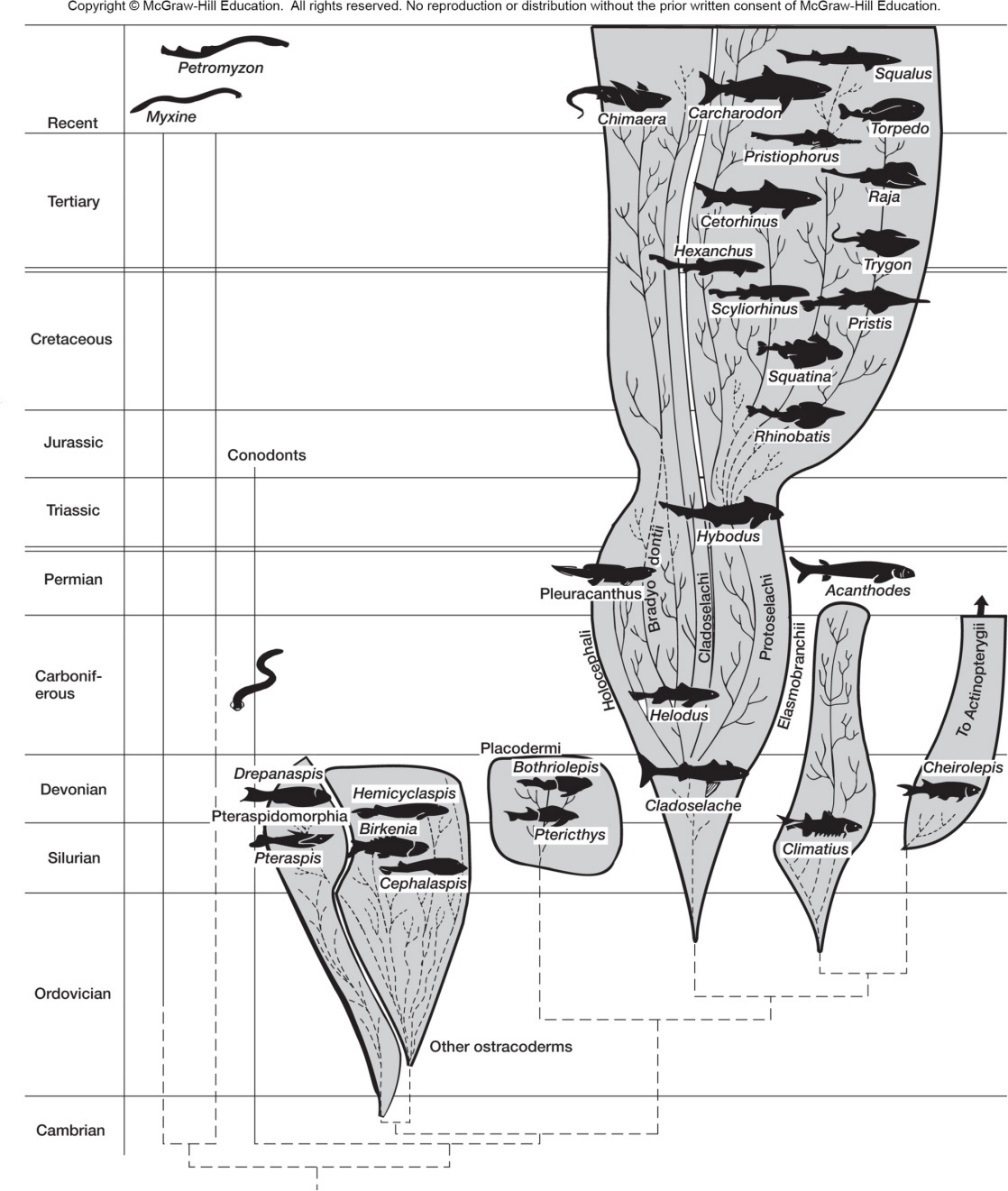 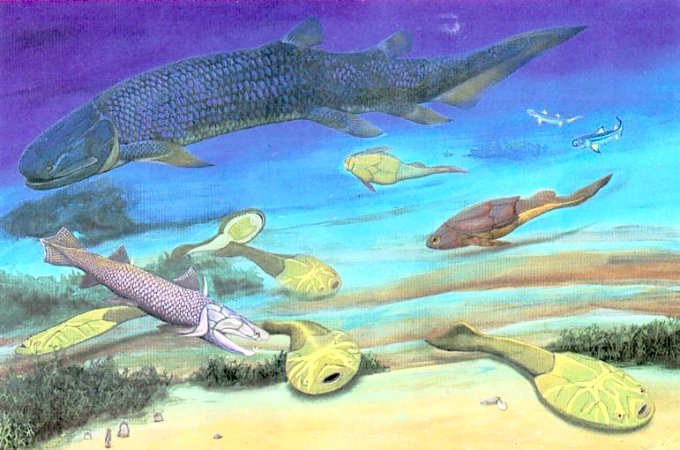 [Speaker Notes: Most make it!!! Poor placo]
Chondrichthyes – Elasmobranchii & Holocephali   ~ 460 Ma – Silurian
‘Cartilage Fish’
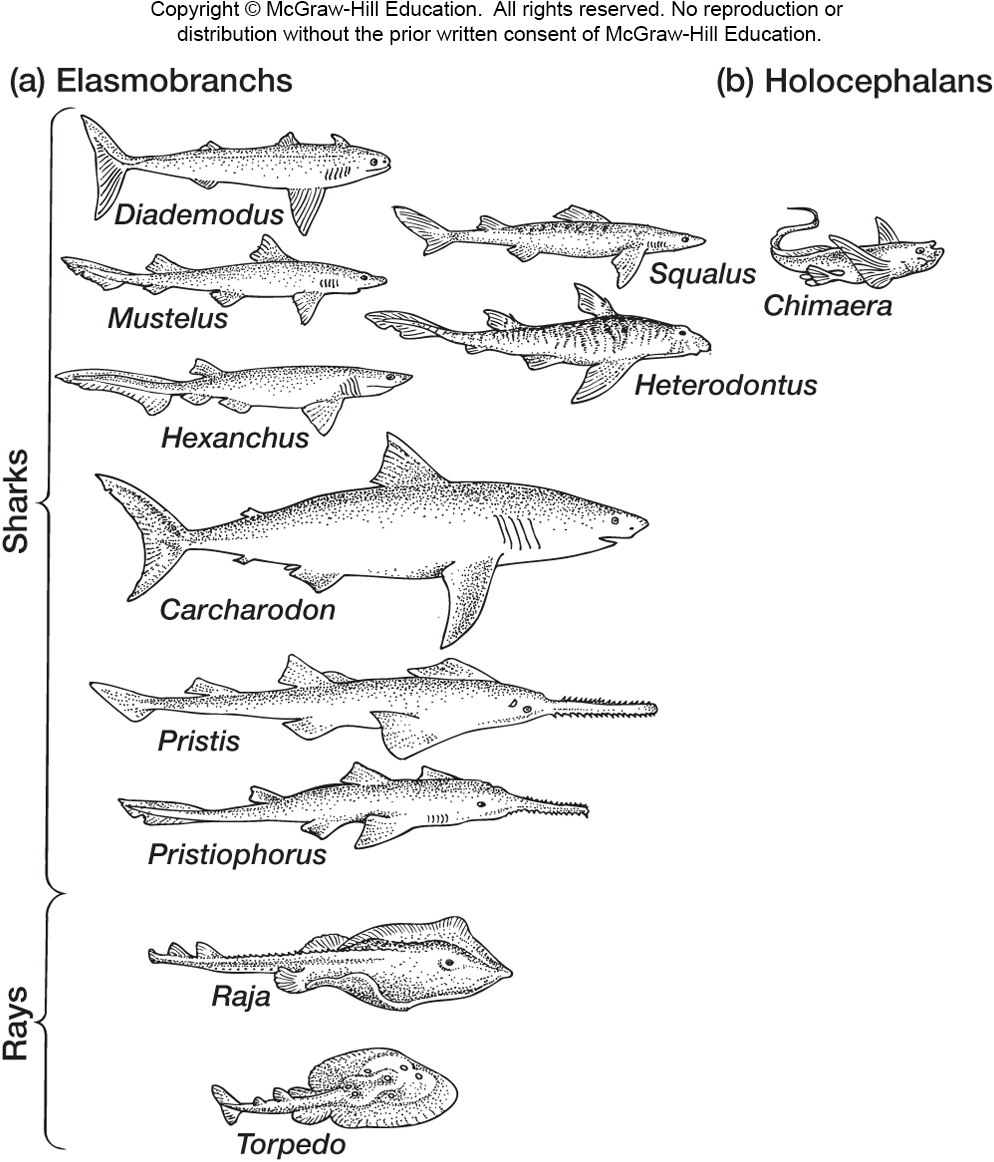 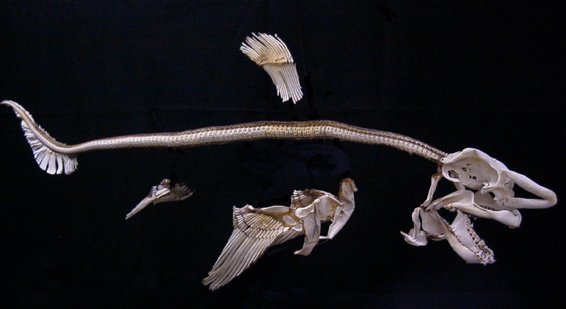 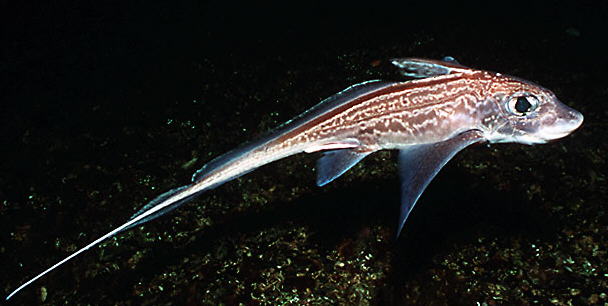 Osteichthyes – ‘Bony Fish’ ~ 460 Ma – Silurian
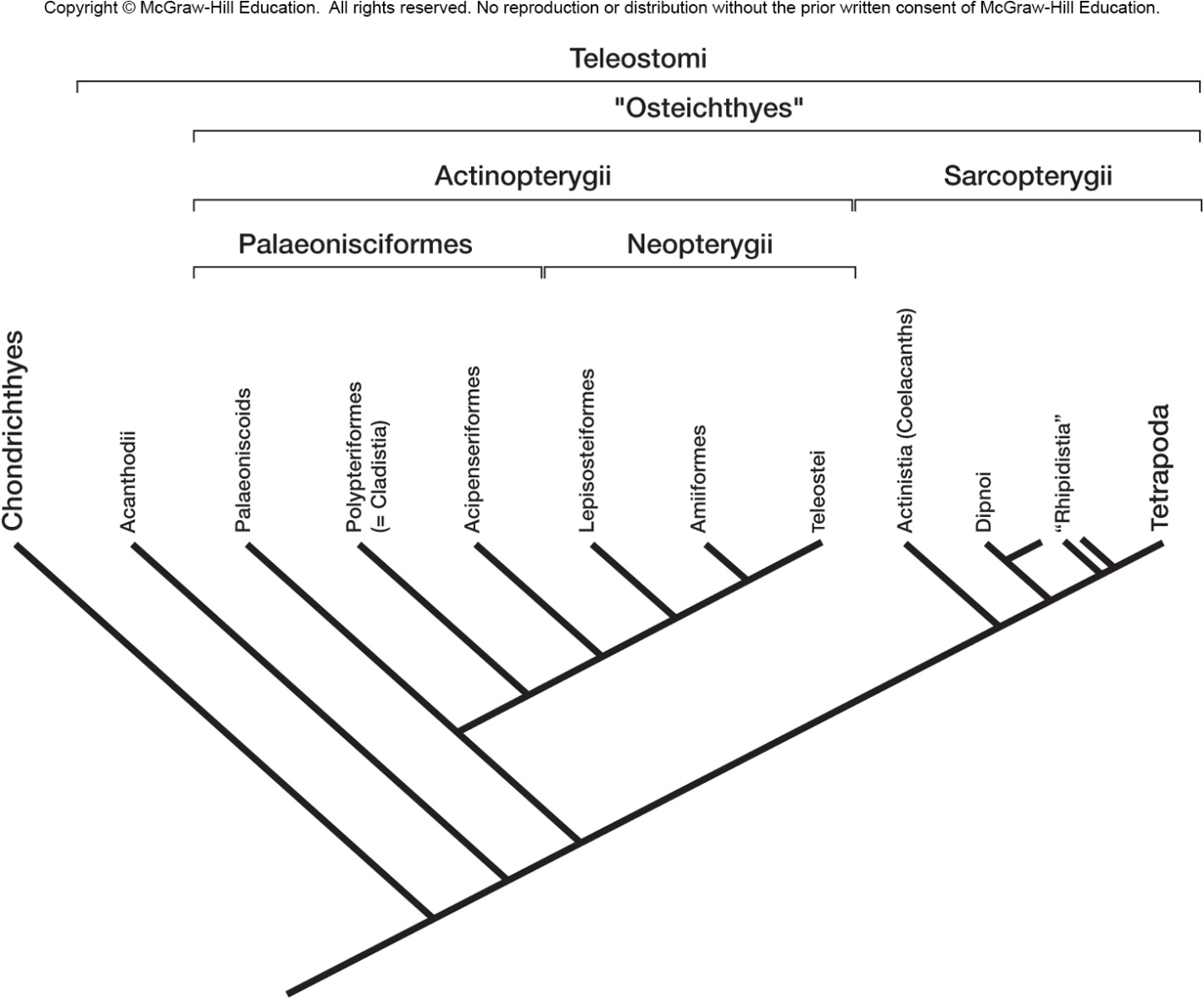 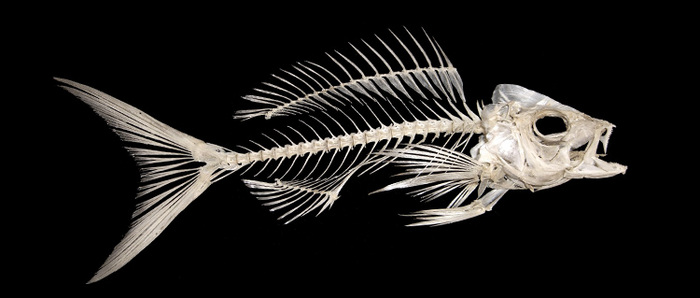 Actinopterygii the Ray Finned Fishes
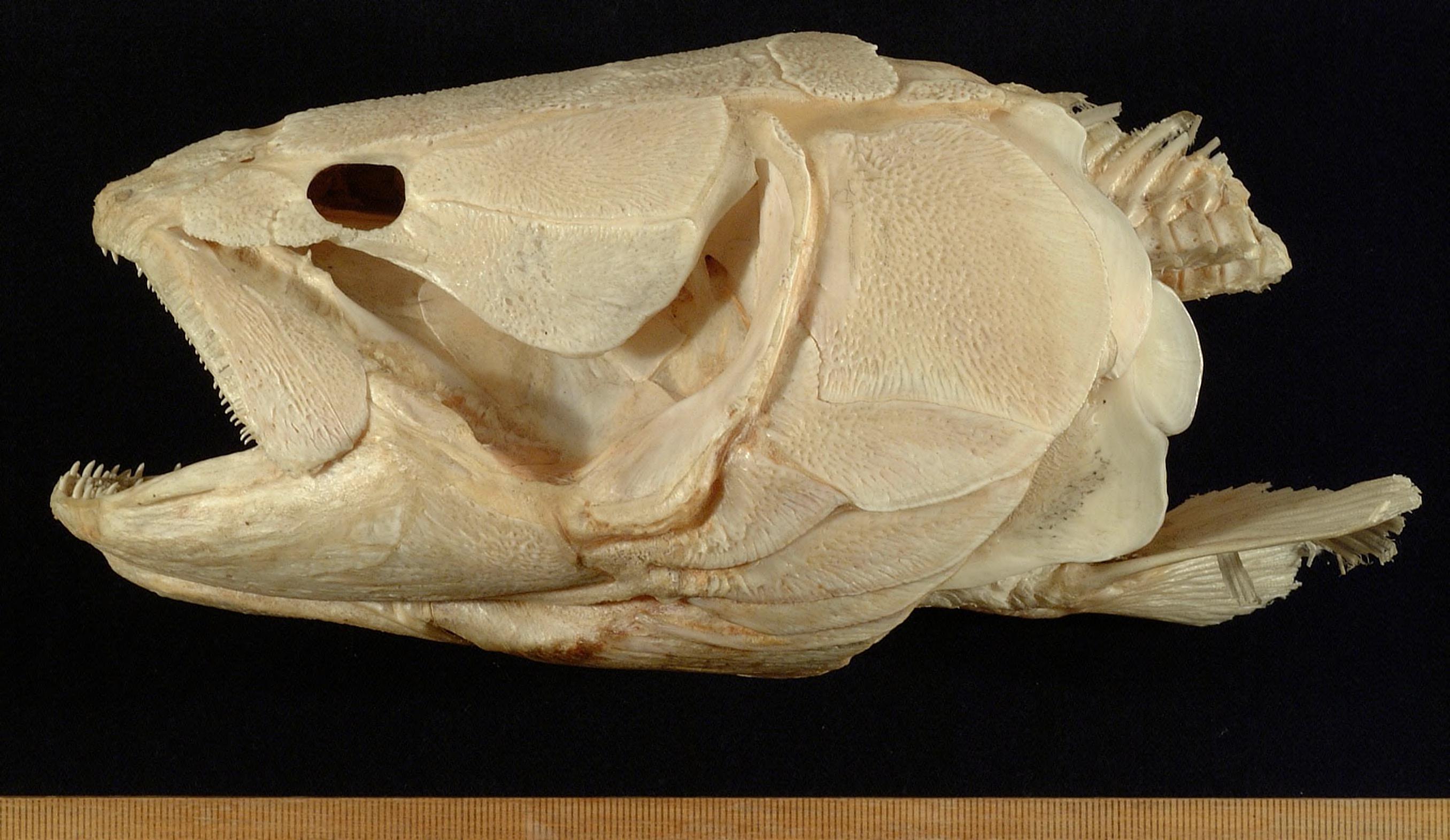 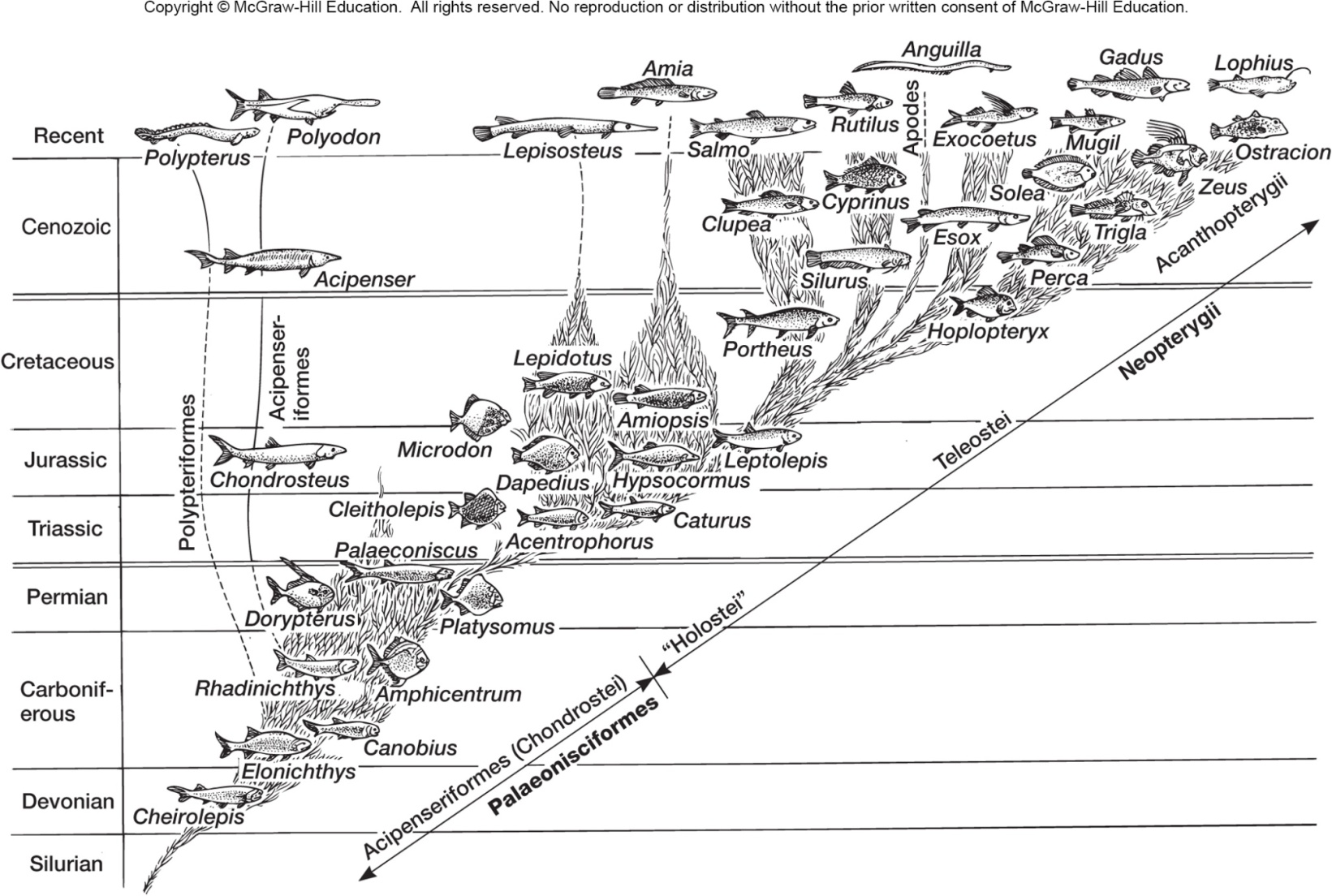 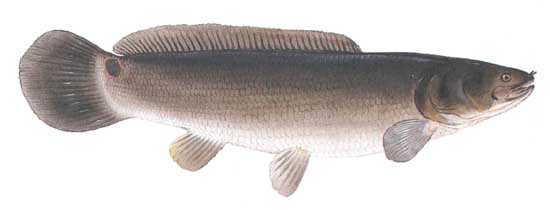 Bowfin – Amia
A primitive Actinopterygiian
Teleostei – over 25,000 living species
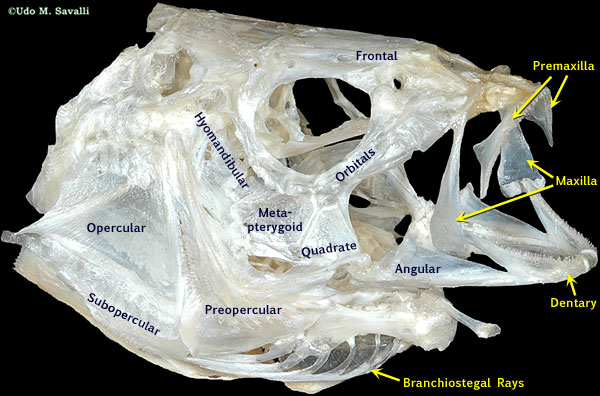 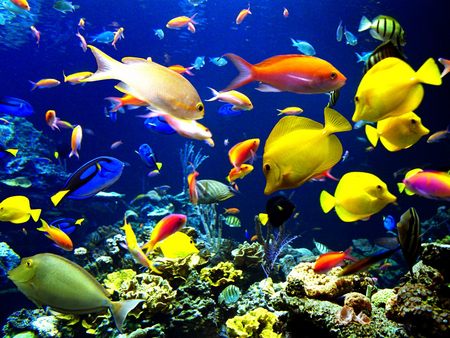 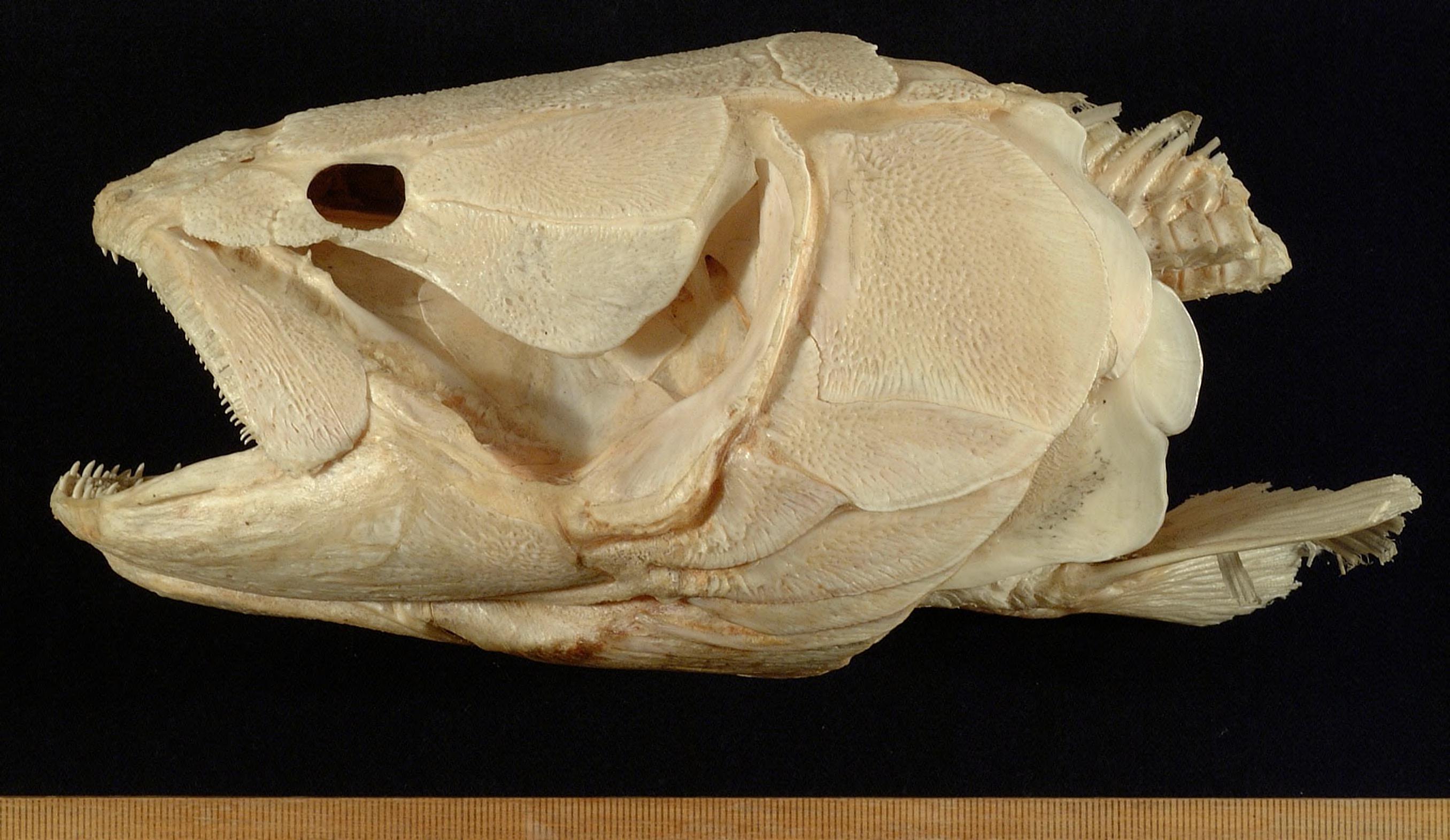 Perch Skull
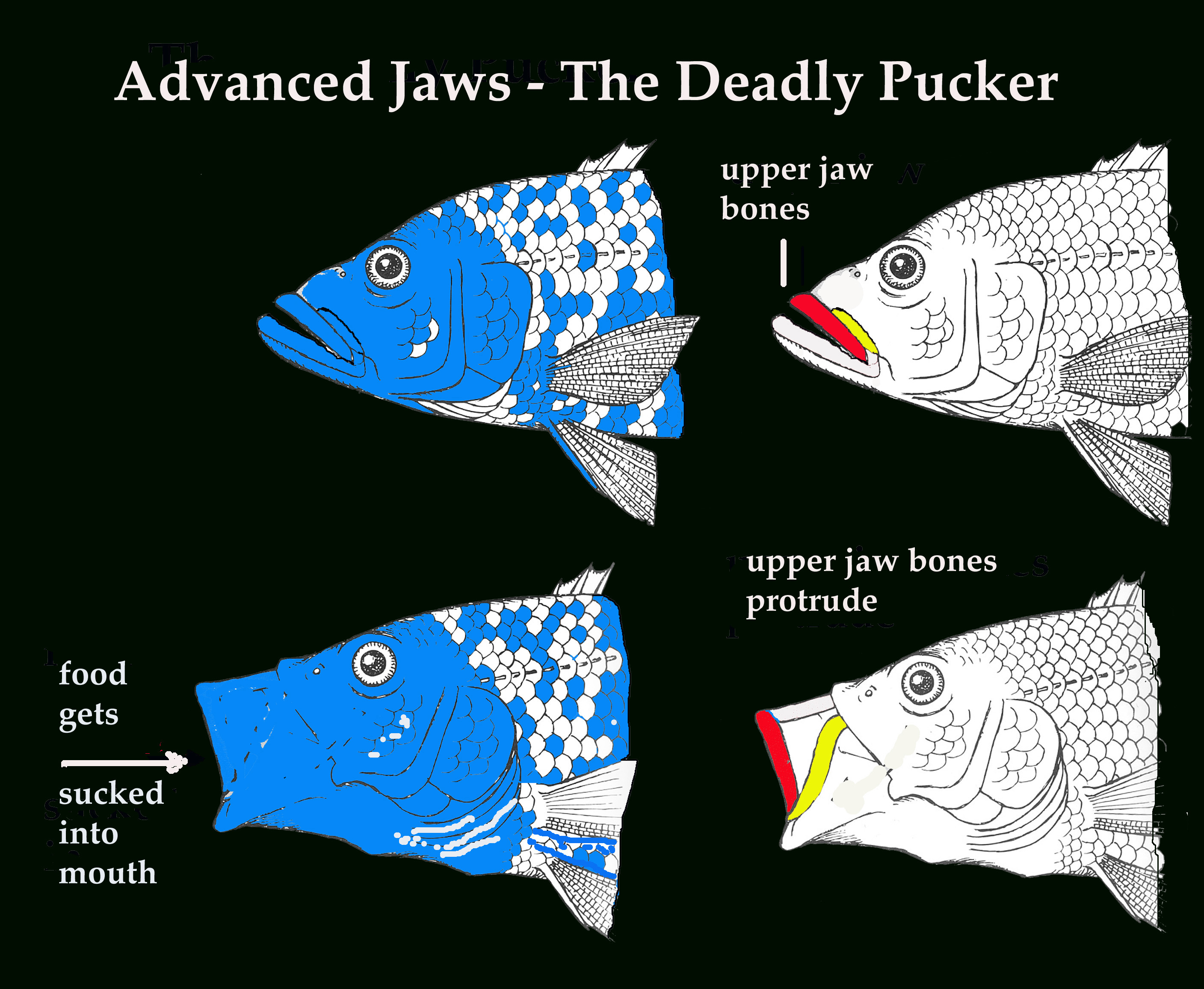 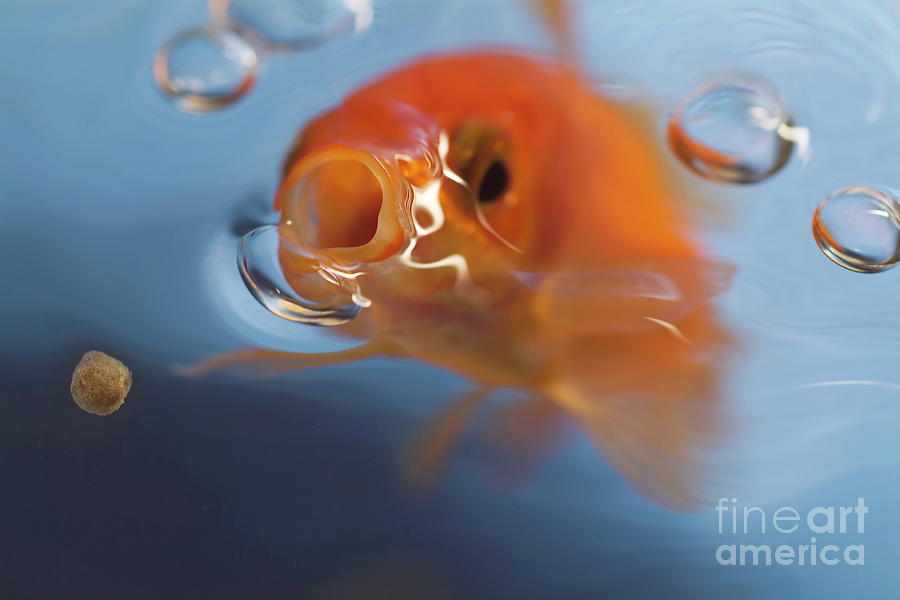 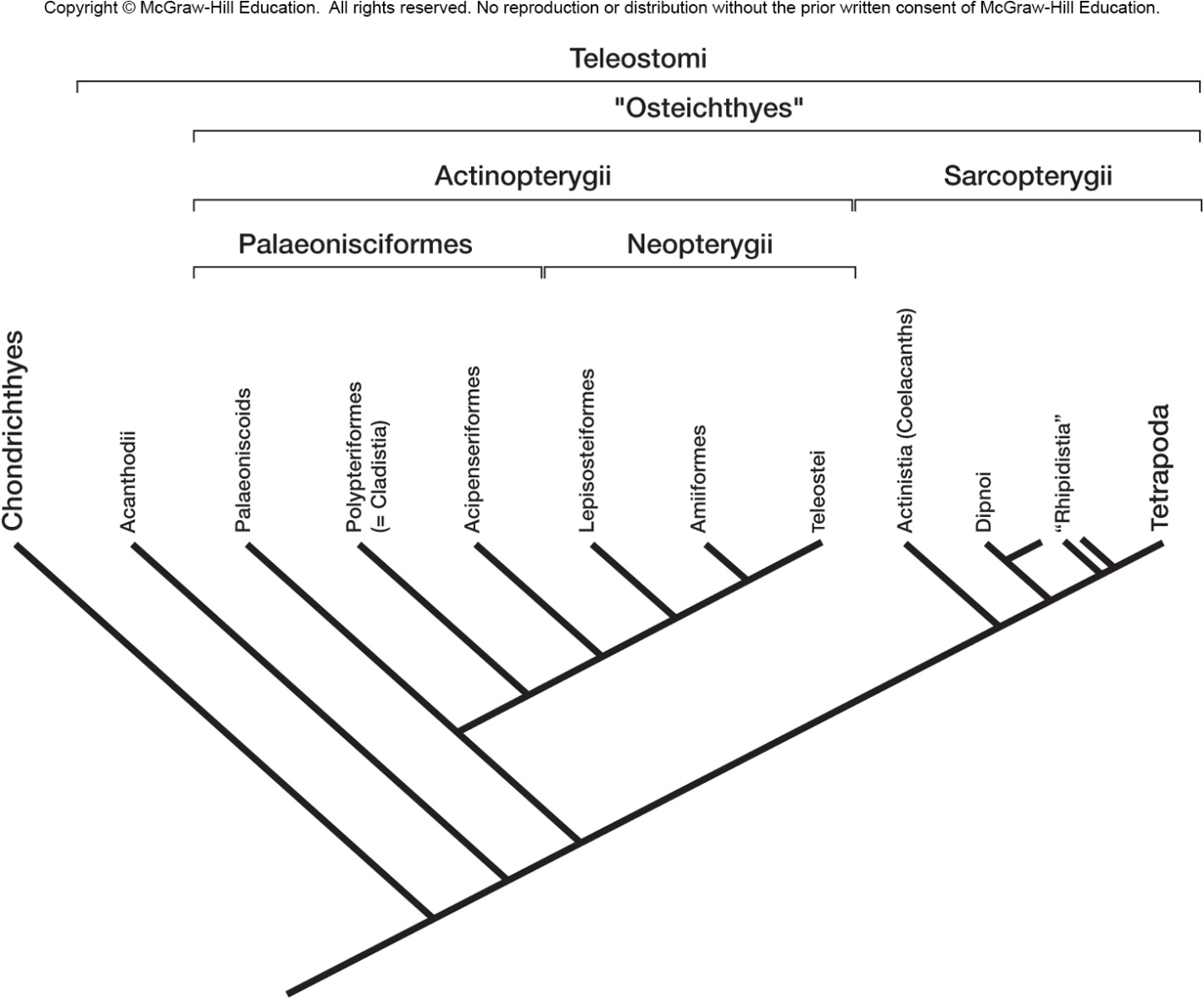 Sarcopterygii – Lobe Finned Fish
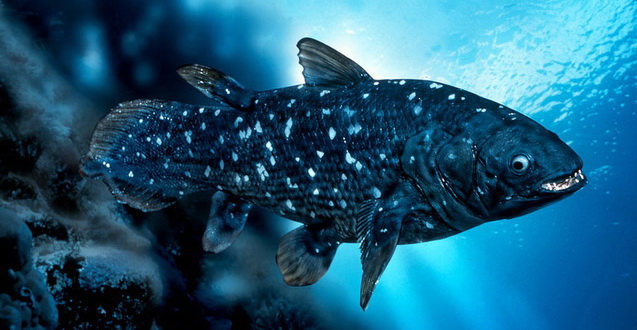 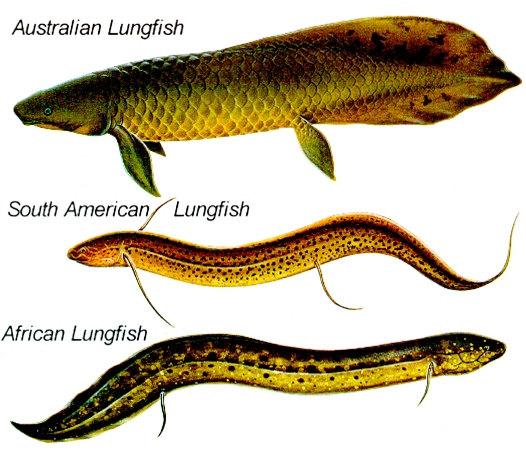 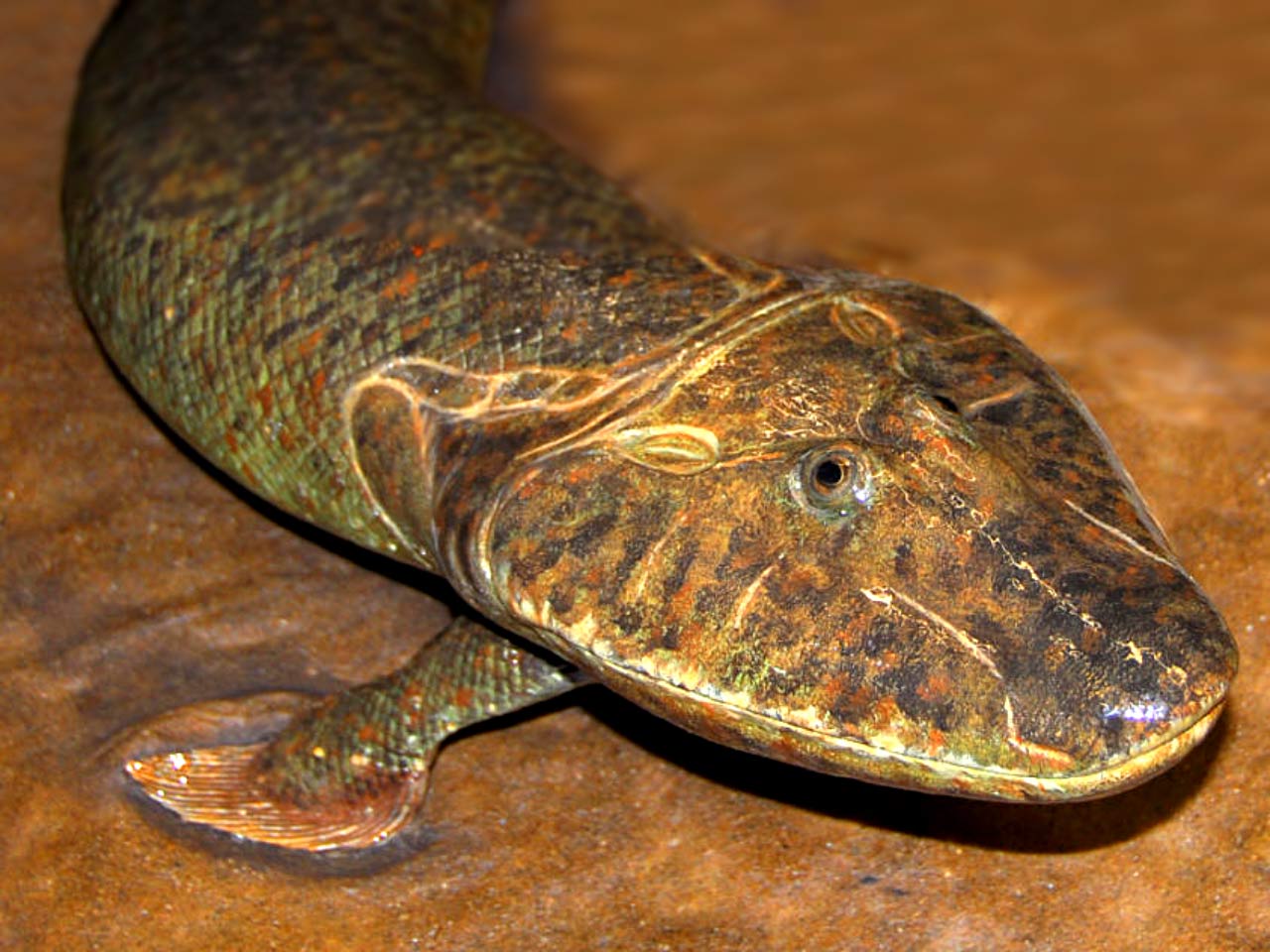 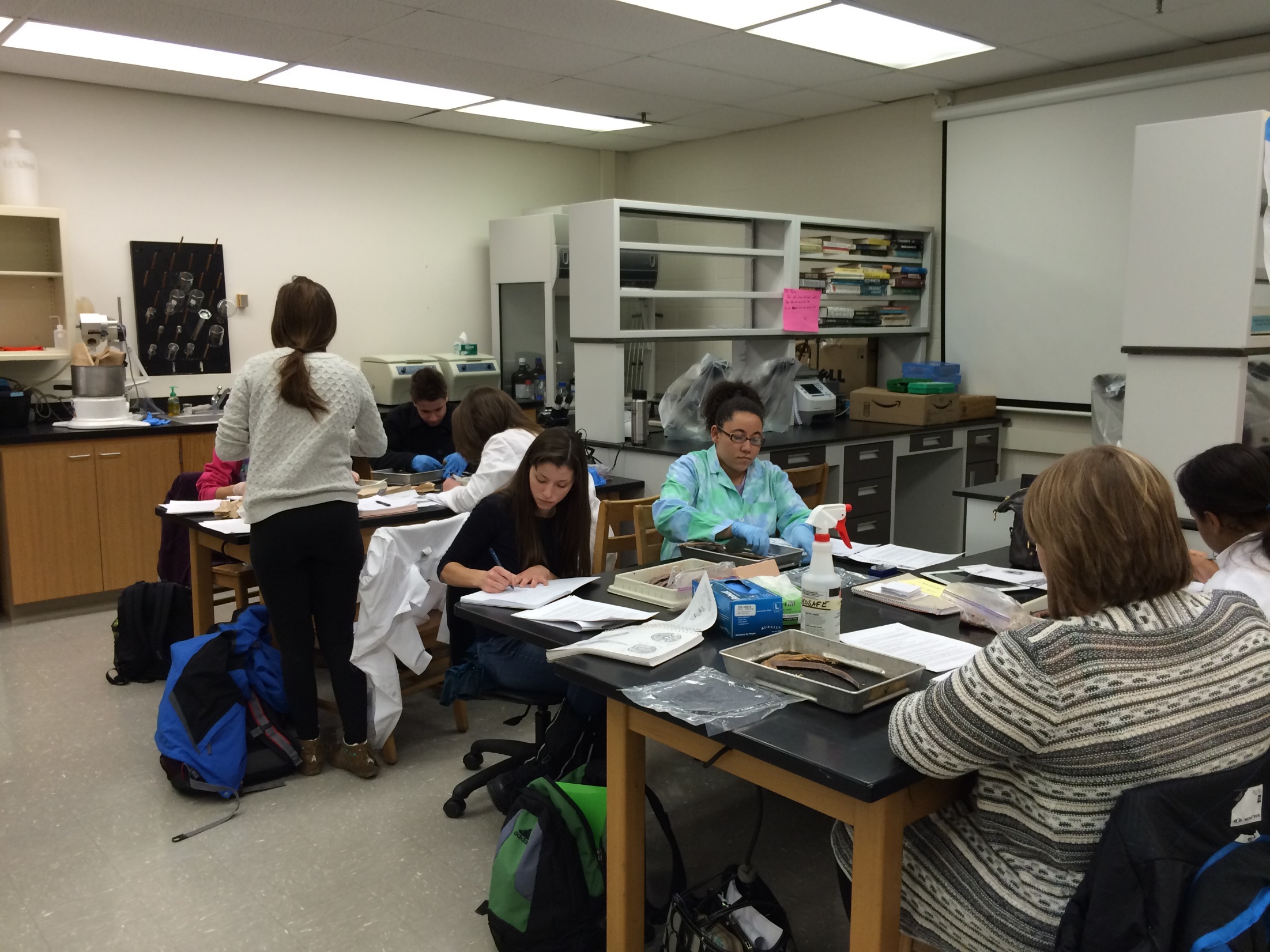